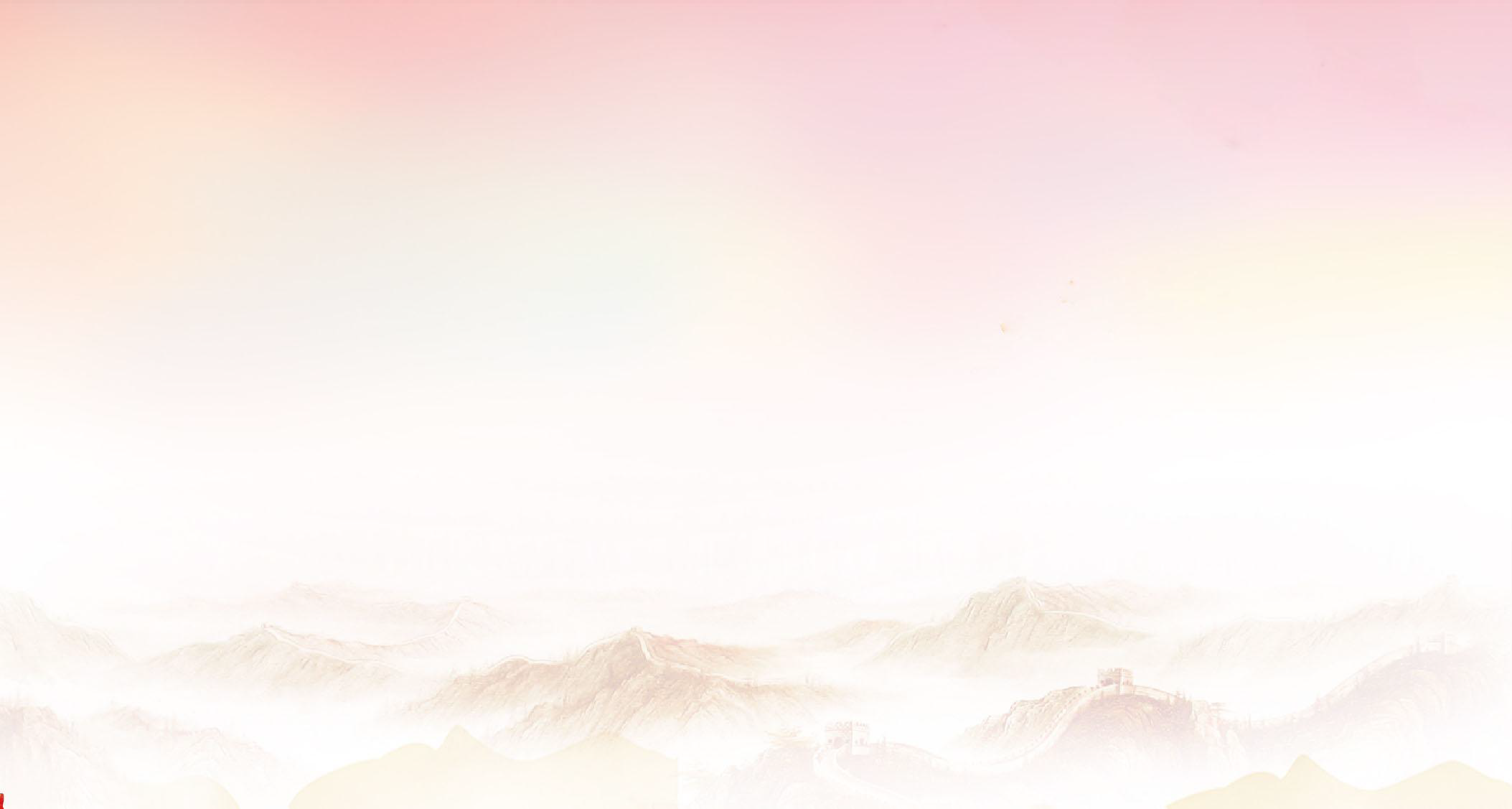 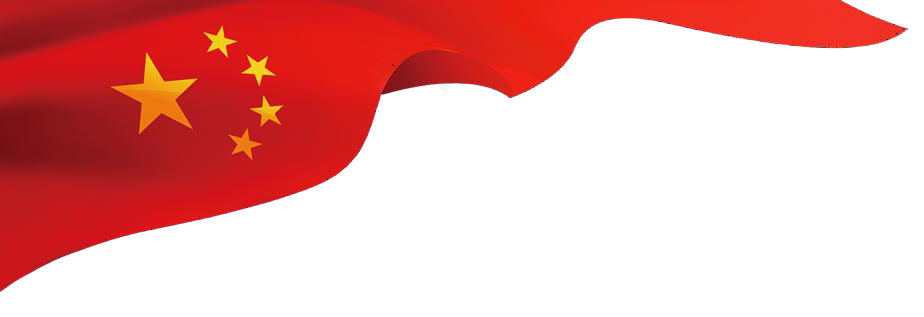 第	章
第	节
标题 标题 标题
知识点：
主讲教师：
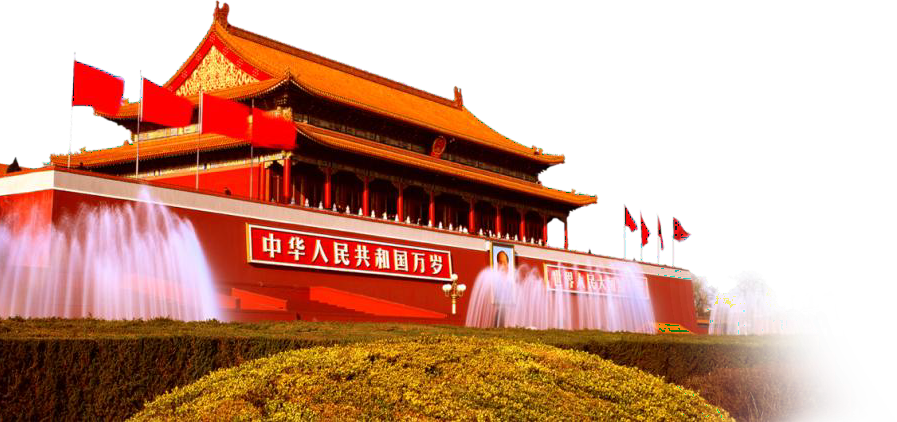 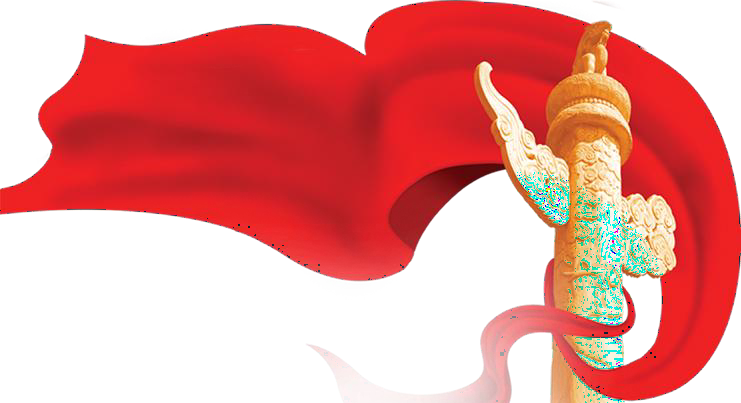 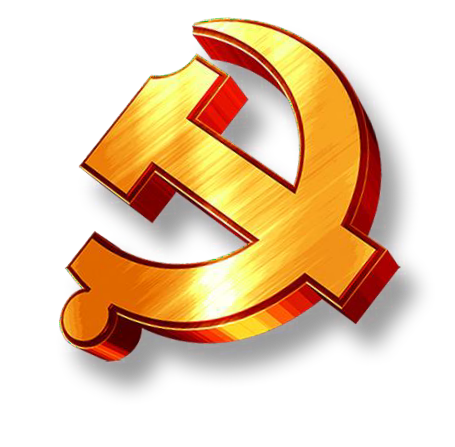 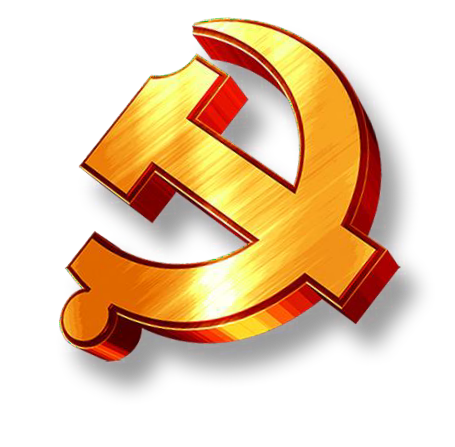 课程导入
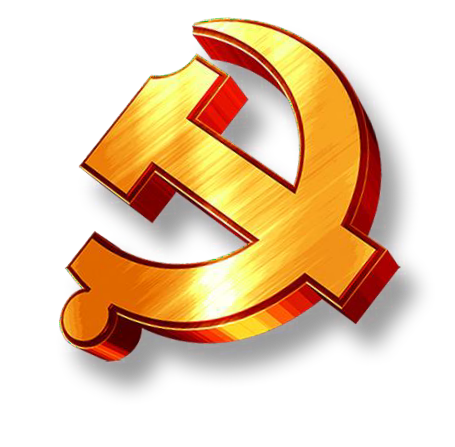 目录
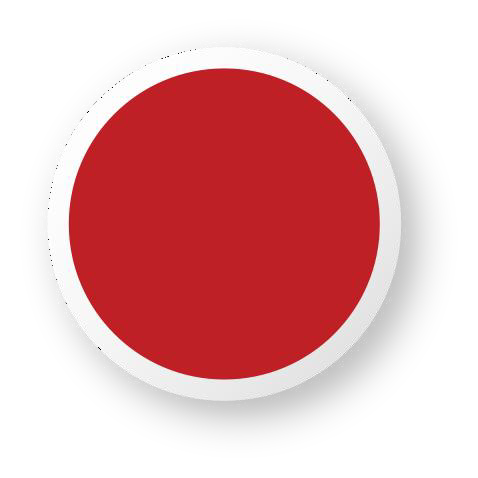 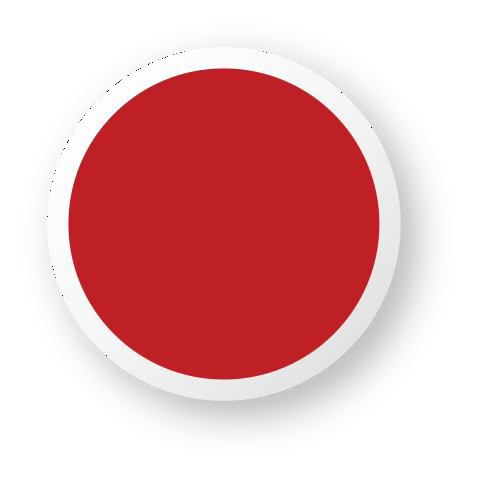 二
四
单击此处 添加标题
单击此处 添加标题
单击此处 添加标题
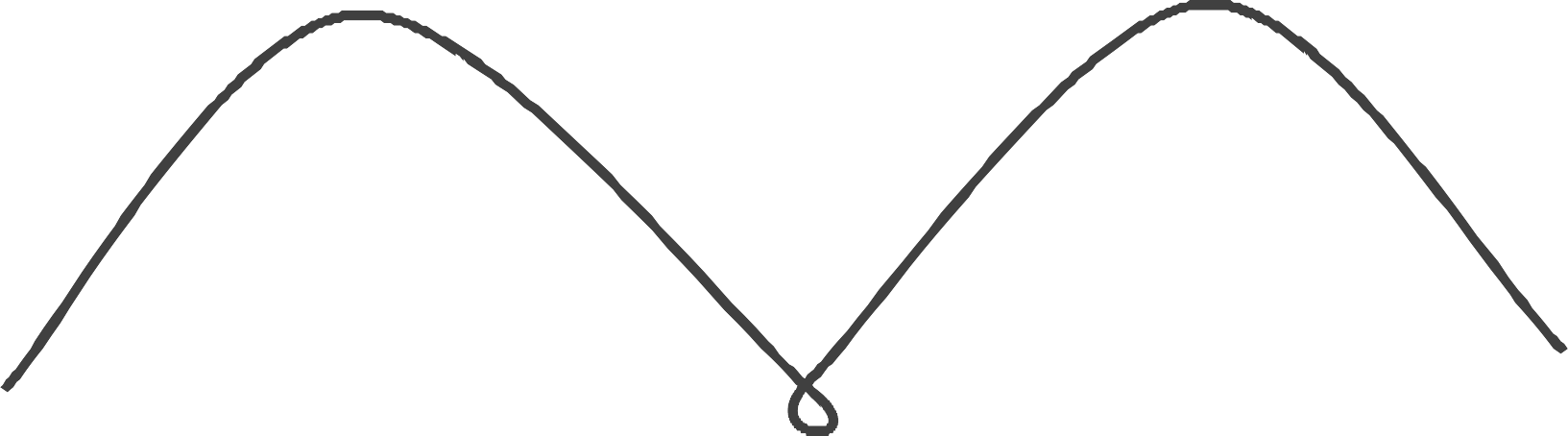 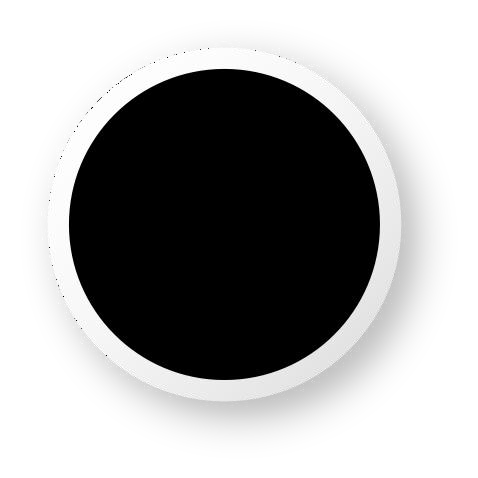 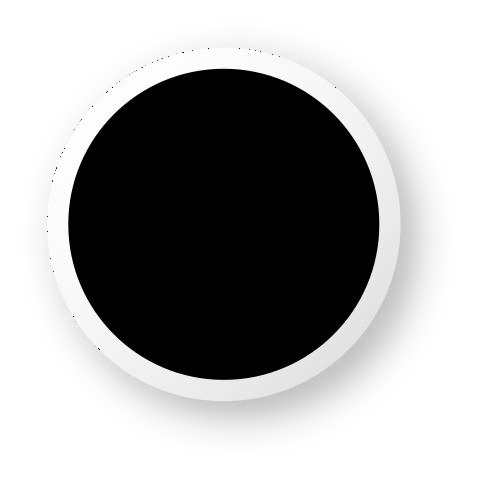 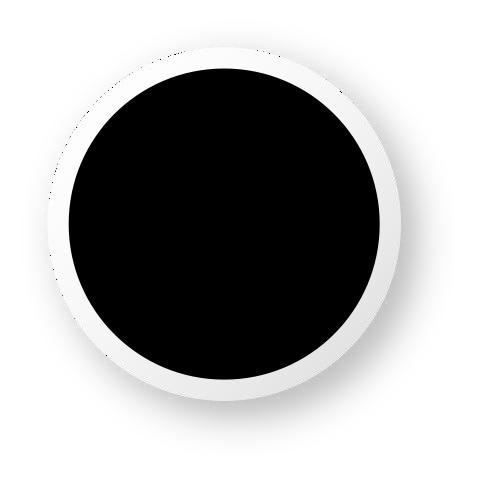 一
三
五
单击此处 添加标题
单击此处 添加标题
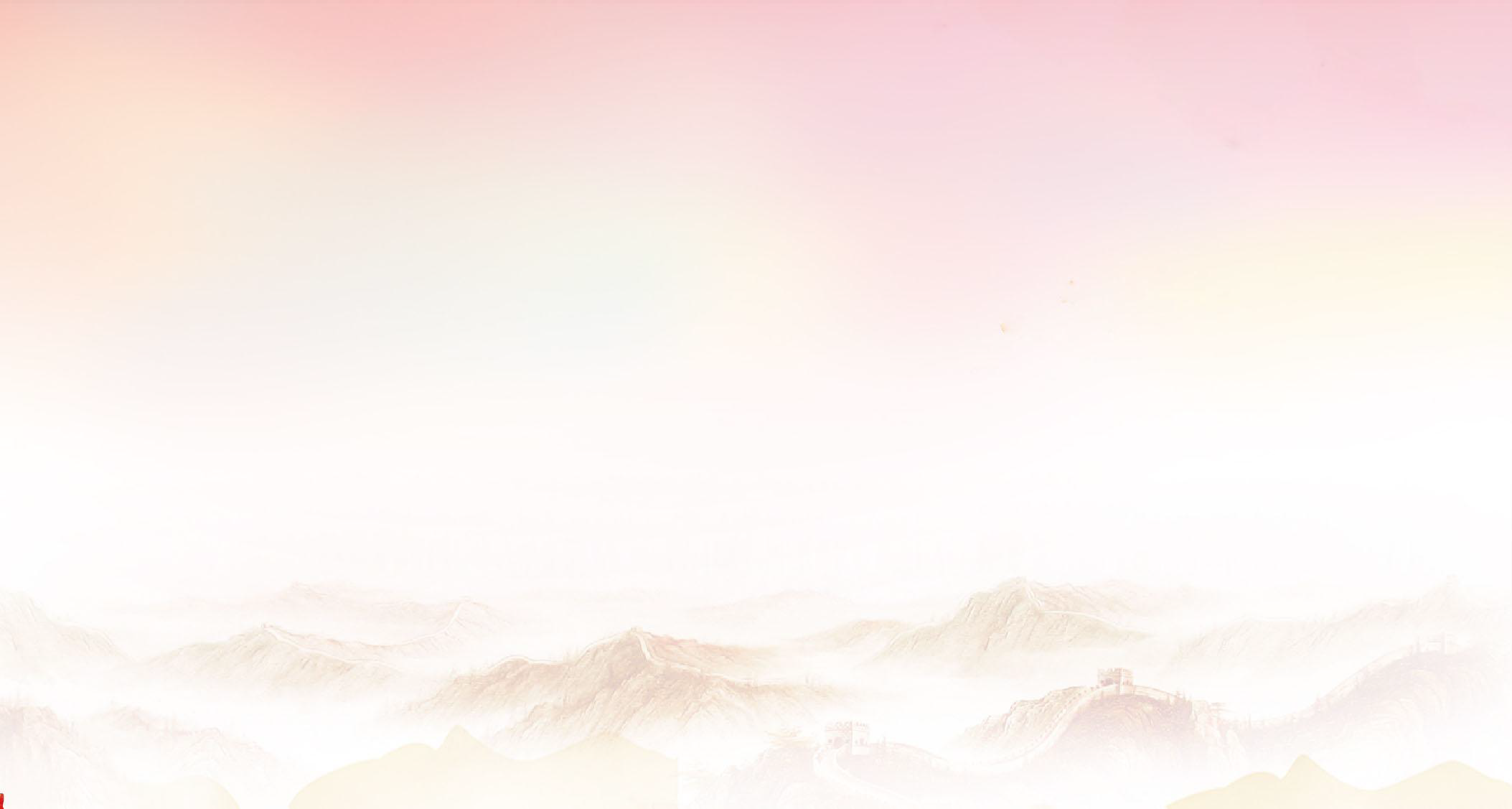 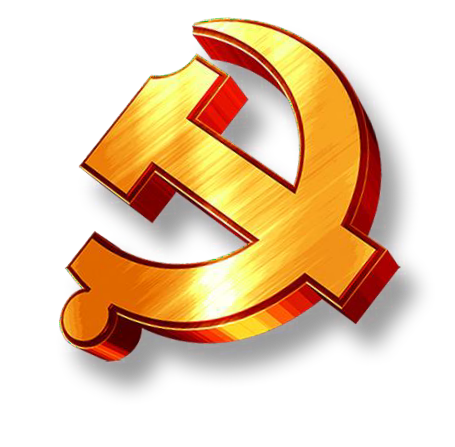 目录
一
二 三 四 五
需要添加的内容
需要添加的内容
需要添加的内容
需要添加的内容
需要添加的内容
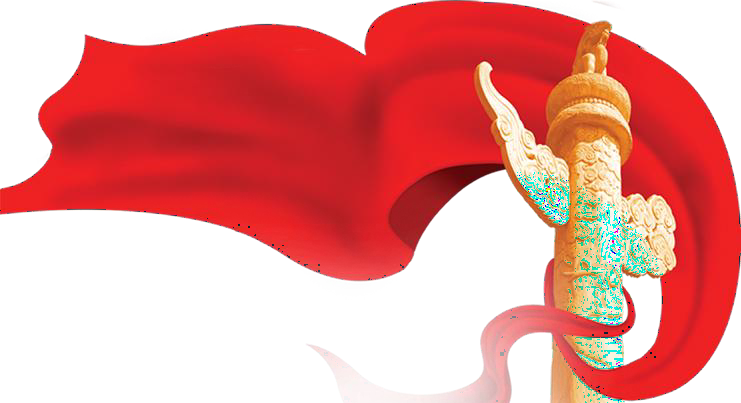 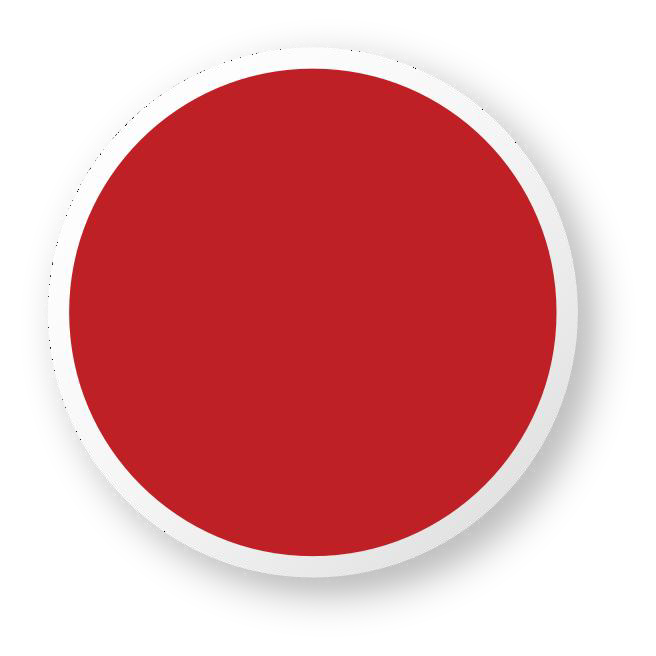 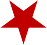 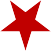 一
单击此处添加标题
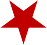 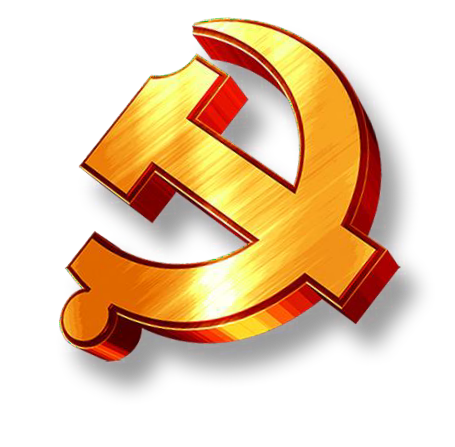 点击此处输入标题
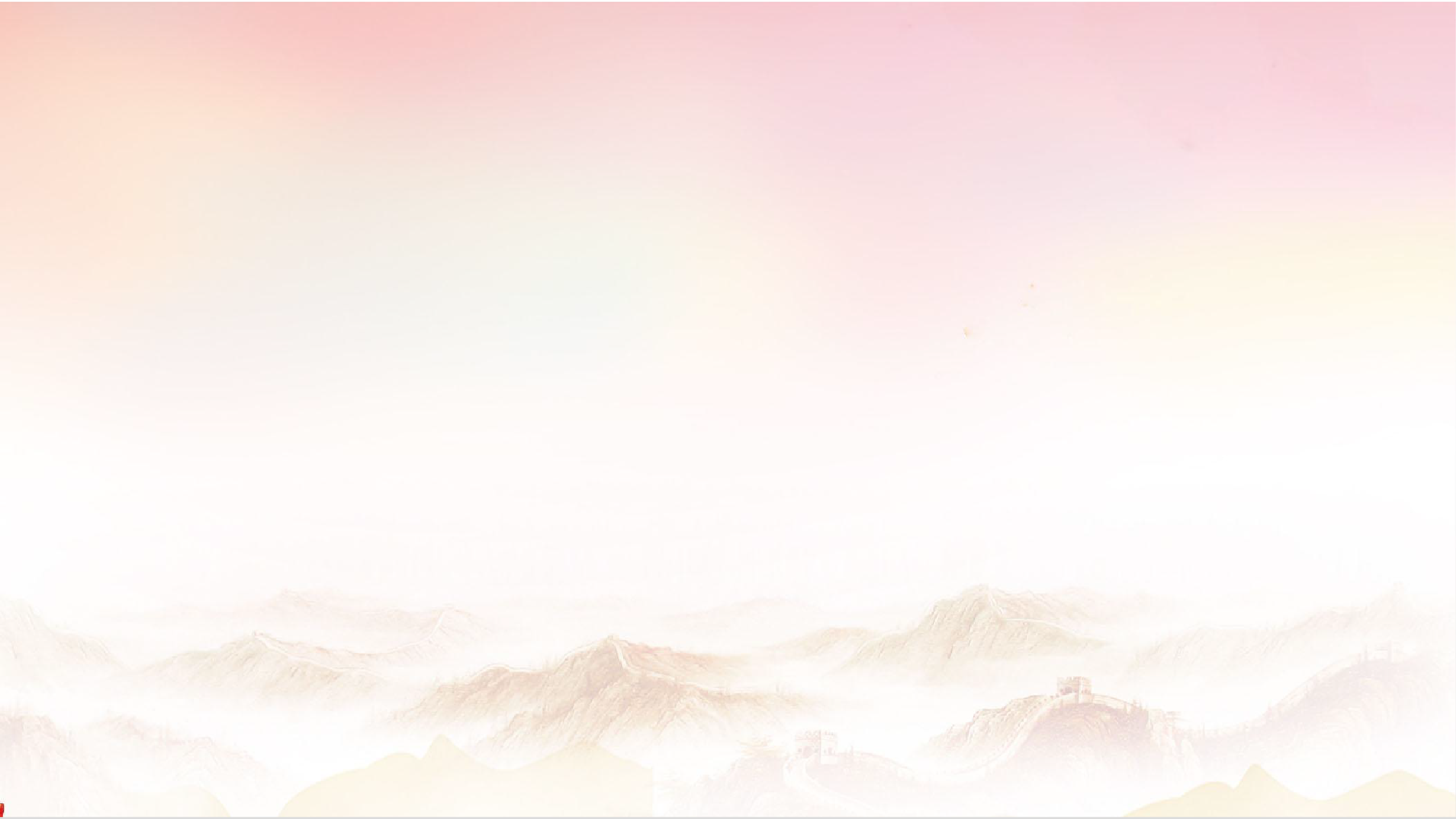 以下模板供各位老师参考
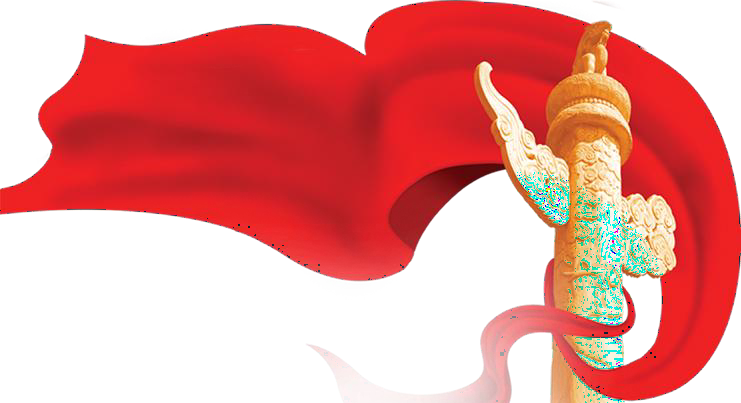 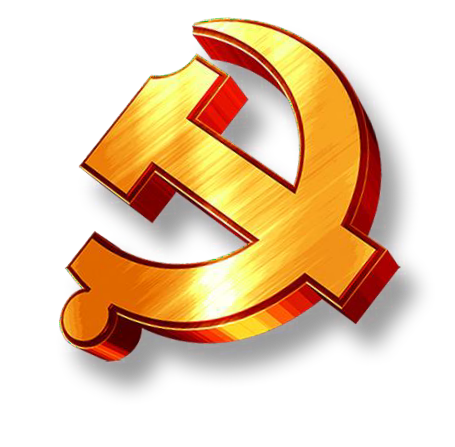 点击此处输入标题
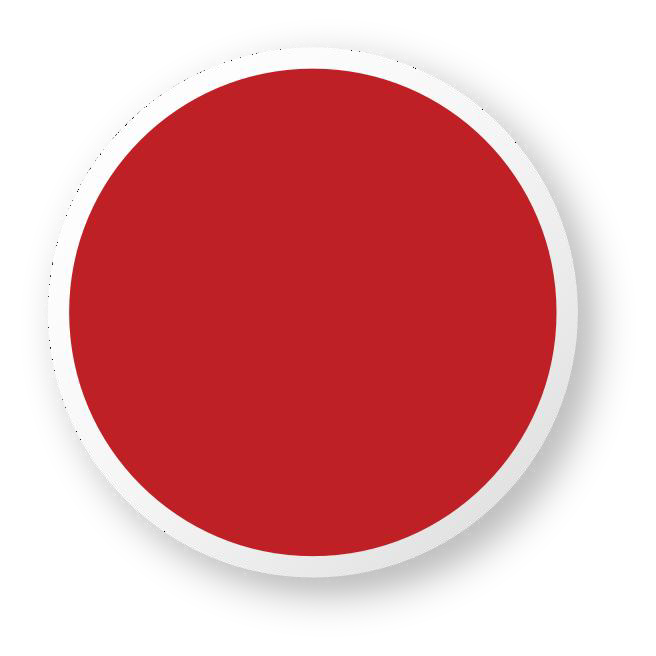 二
单击此处添加标题
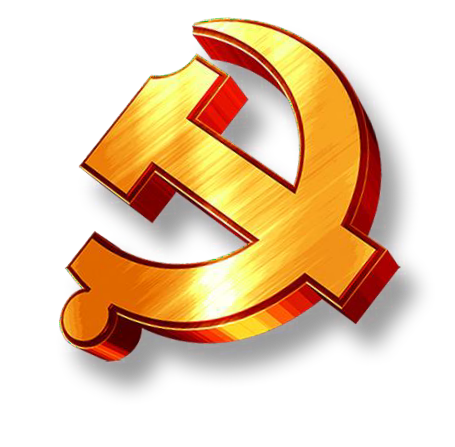 点击此处输入标题
点击此处添加文字说明内容，可 以通过复制您的文本内容，在此 文本框粘贴并选择只保留文字。
点击此处添加文字说明内容，可 以通过复制您的文本内容，在此 文本框粘贴并选择只保留文字。
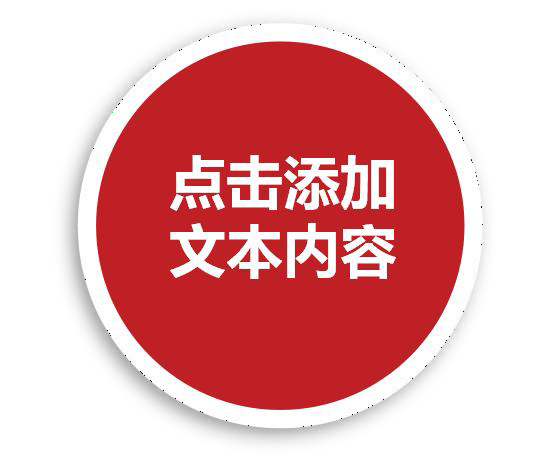 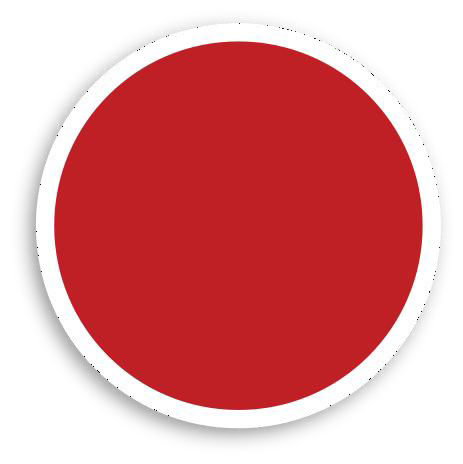 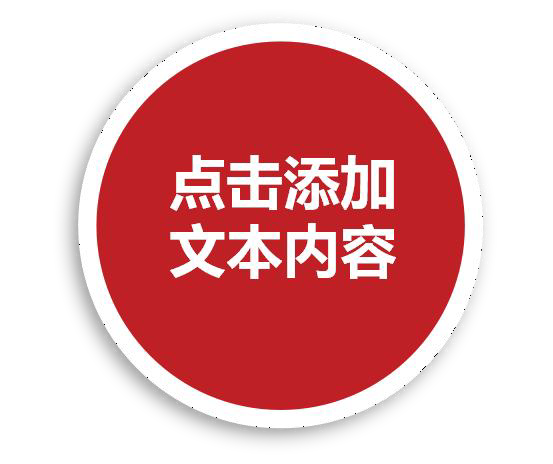 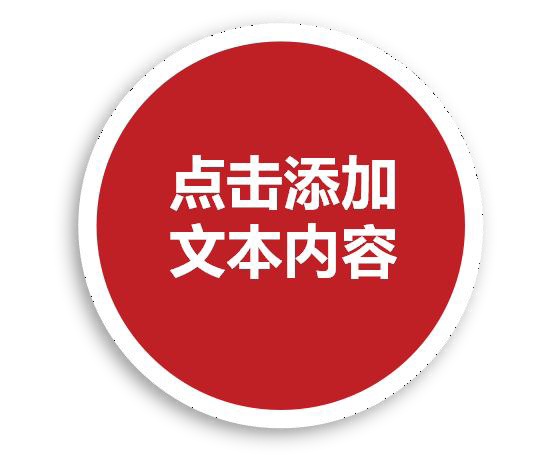 点击添加 文本内容
点击此处添加文字说明内容，可 以通过复制您的文本内容，在此 文本框粘贴并选择只保留文字。
点击此处添加文字说明内容，可 以通过复制您的文本内容，在此 文本框粘贴并选择只保留文字。
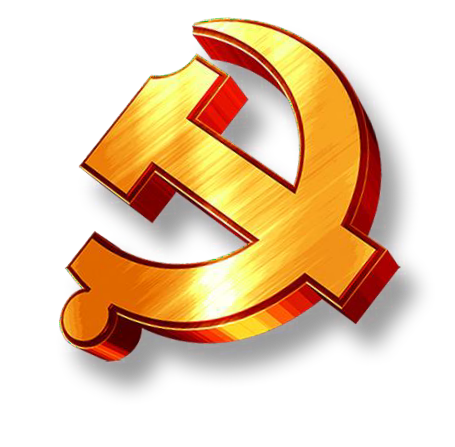 点击此处输入标题
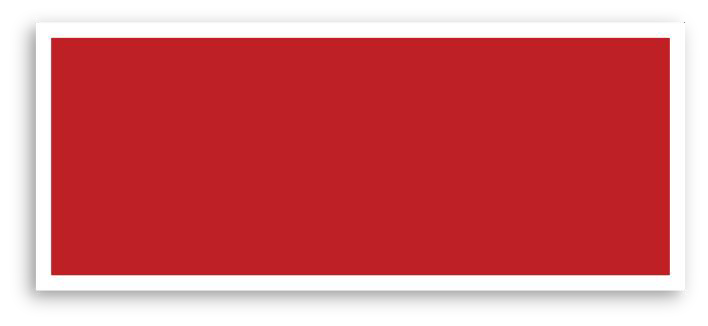 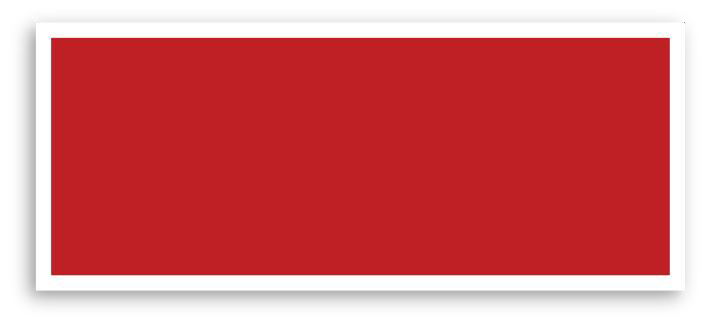 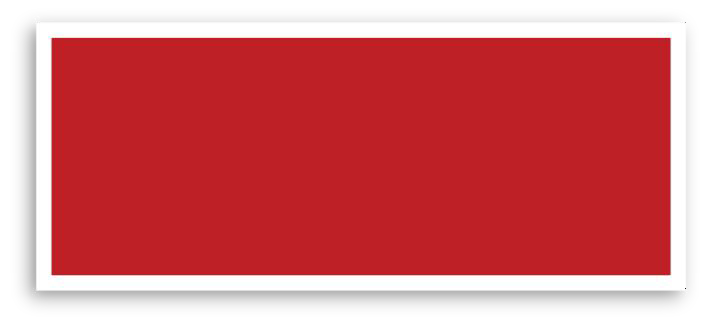 添加标题
点击此处添加文字内容
添加标题
点击此处添加文字内容
添加标题
点击此处添加文字内容
添加标题
点击此处添加文字说明内容， 可以通过复制您的文本内容， 在此文本框粘贴并选择只保  留文字。
添加标题
点击此处添加文字说明内容， 可以通过复制您的文本内容， 在此文本框粘贴并选择只保  留文字。
添加标题
点击此处添加文字说明内容， 可以通过复制您的文本内容， 在此文本框粘贴并选择只保  留文字。
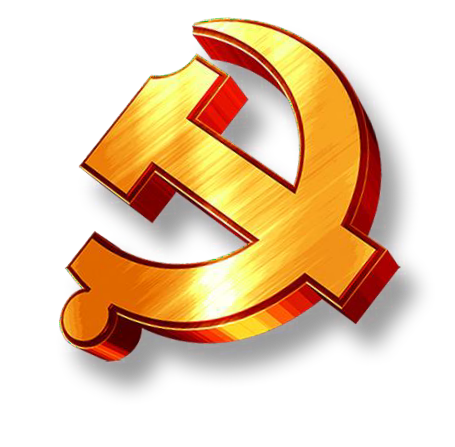 点击此处输入标题
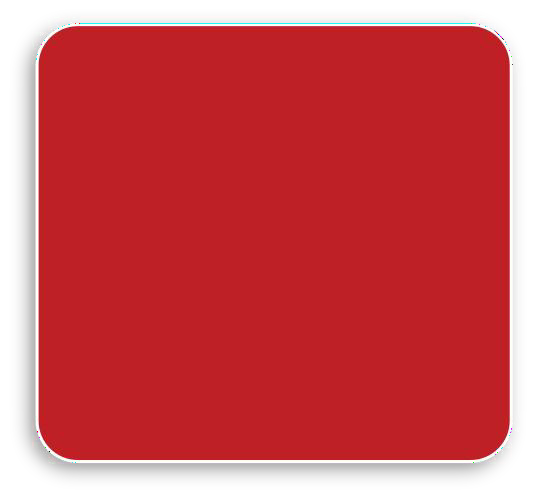 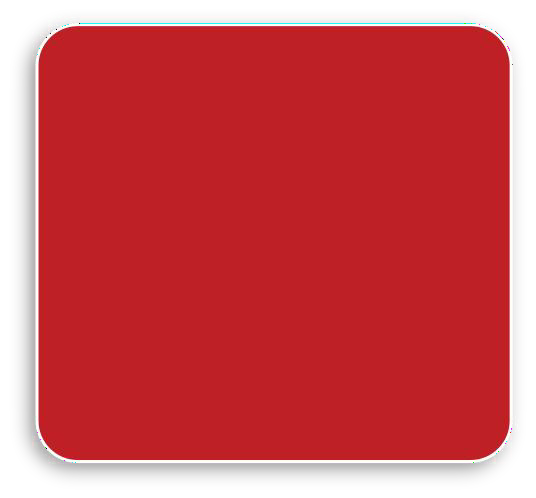 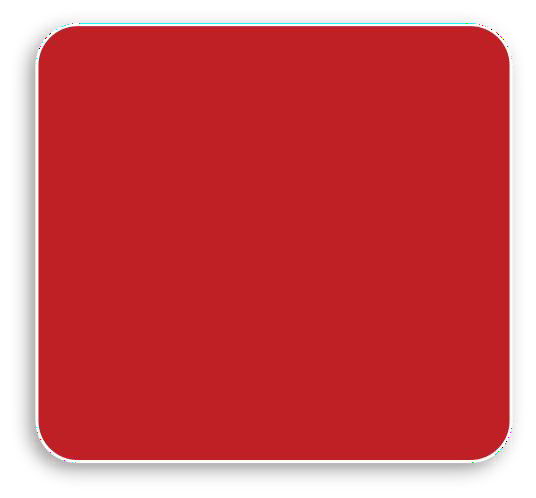 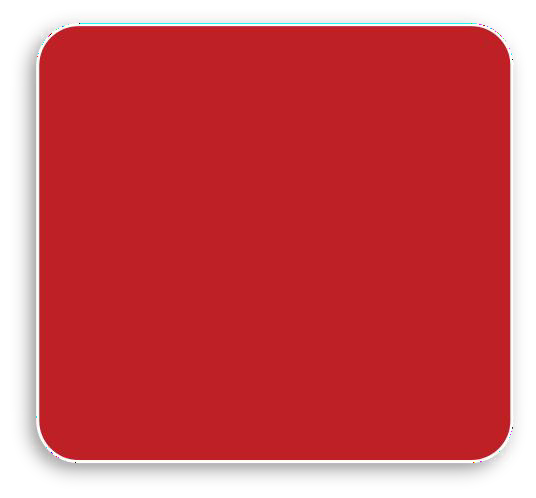 01
02
03
04
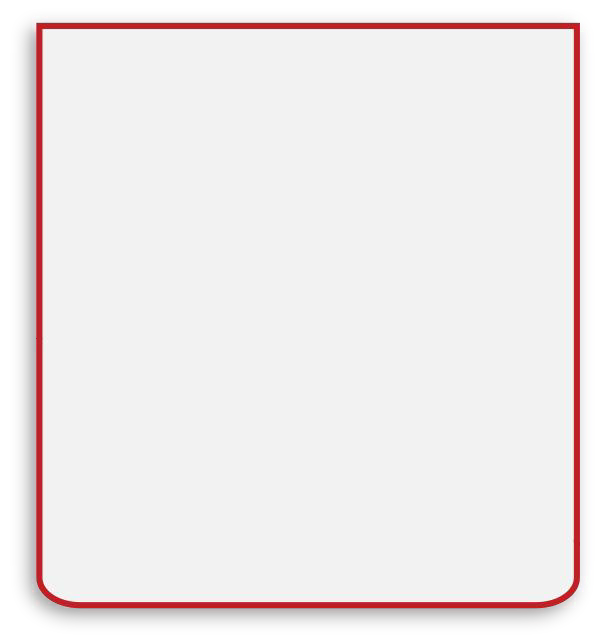 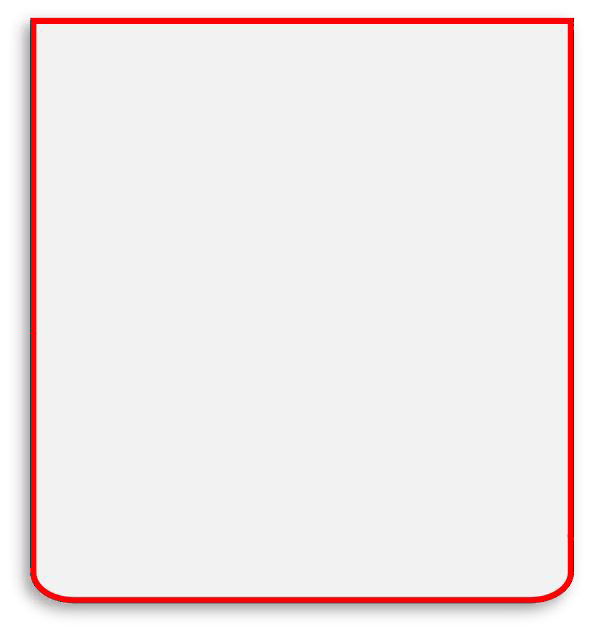 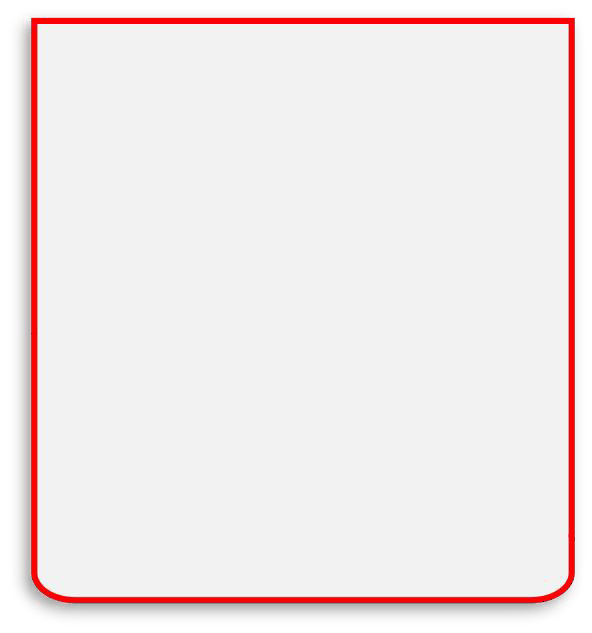 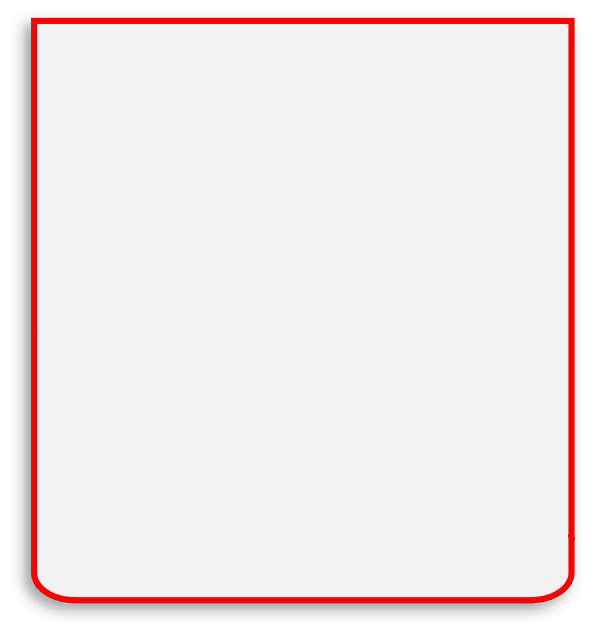 添加标题
点击添加 文本内容
添加标题
点击添加 文本内容
添加标题
点击添加 文本内容
添加标题
点击添加 文本内容
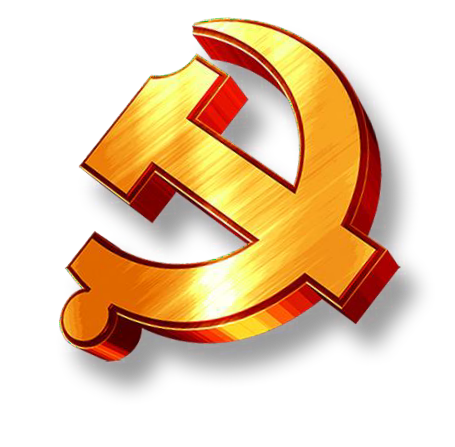 点击此处输入标题
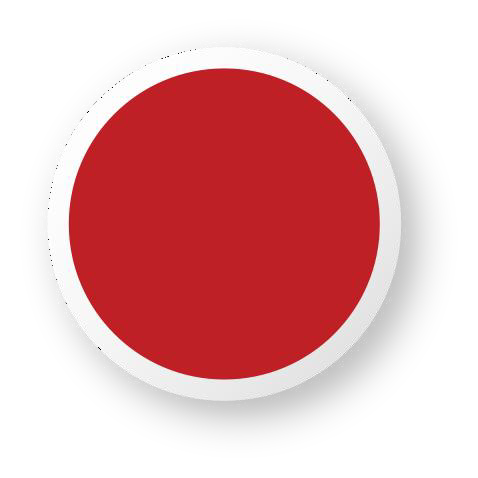 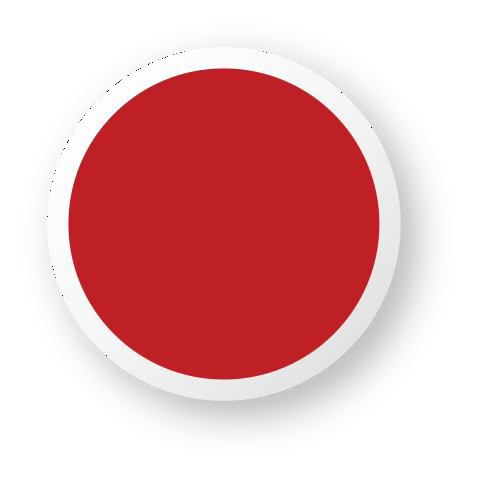 02
04
单击此处 添加标题
单击此处 添加标题
单击此处 添加标题
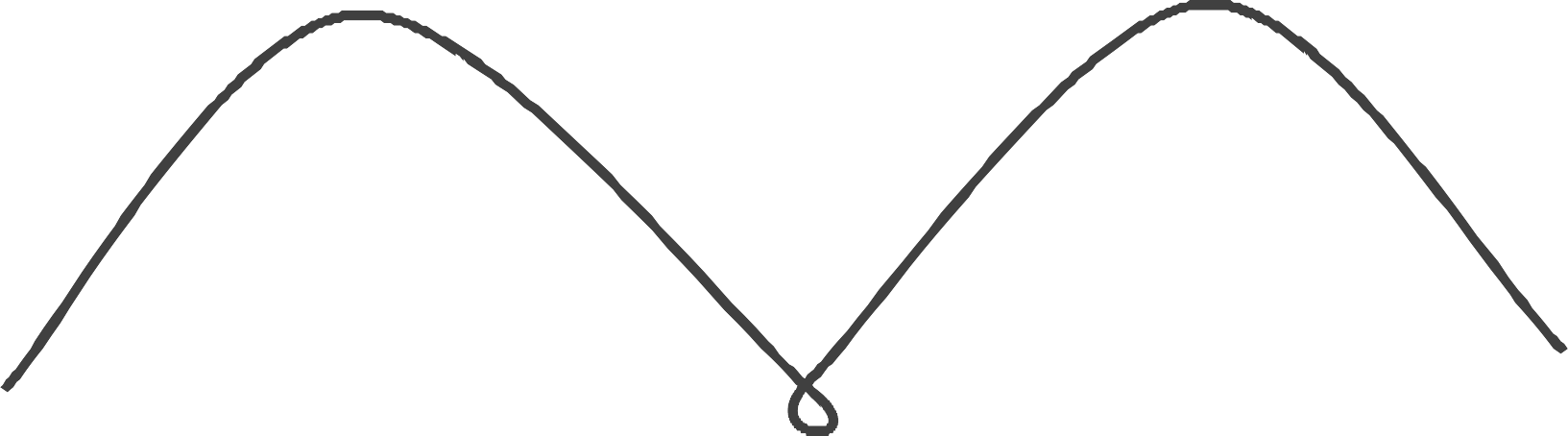 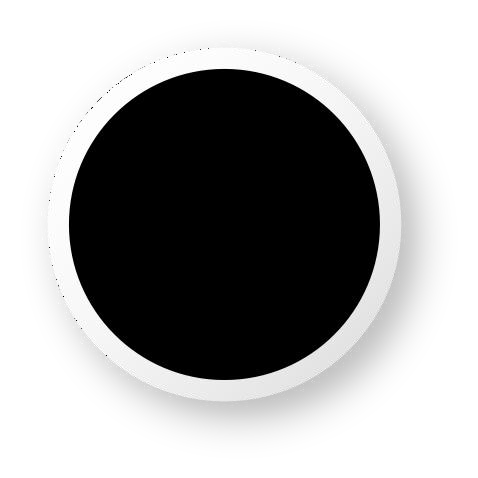 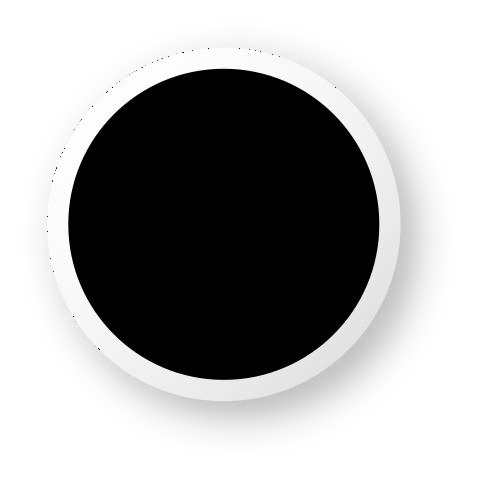 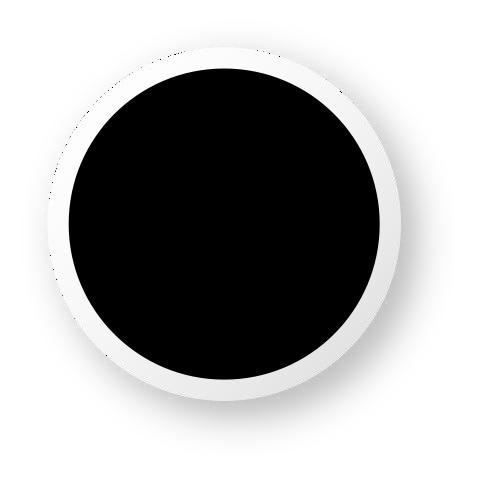 01
03
05
单击此处 添加标题
单击此处 添加标题
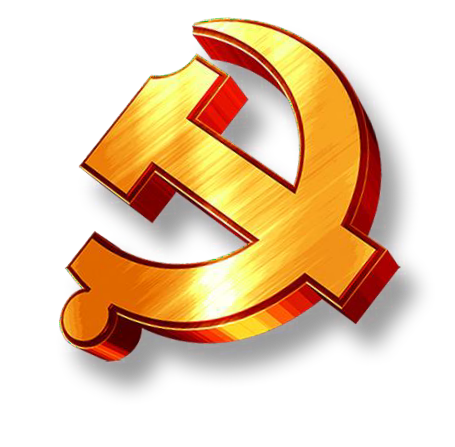 点击此处输入标题
您的内容打在这里，或者通过复制您 的文本后，在此框中选择粘贴，并选 择只保留文字。
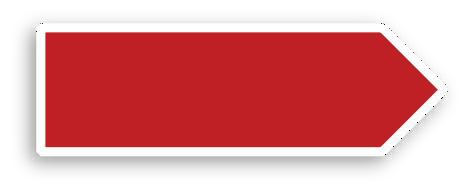 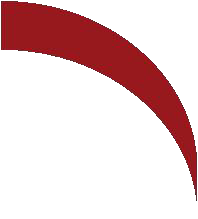 添加标题
补充性文字
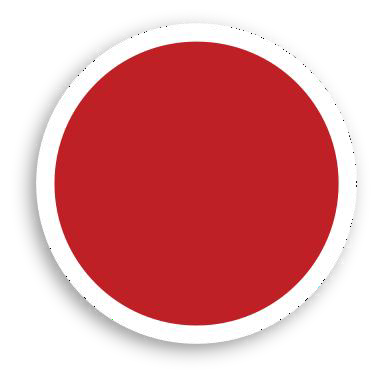 您的内容打在这里，或者通过复制您 的文本后，在此框中选择粘贴，并选 择只保留文字。
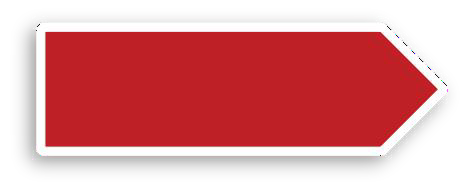 添加 标题
添加标题
补充性文字
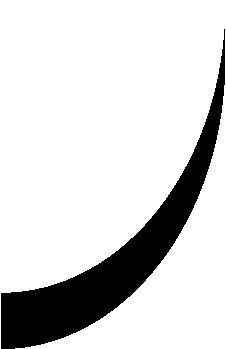 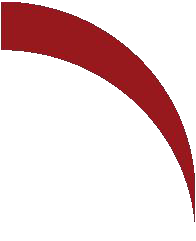 补充性文字
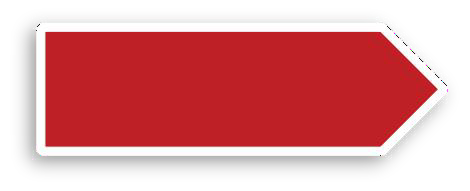 您的内容打在这里，或者通过复制您 的文本后，在此框中选择粘贴，并选 择只保留文字。
添加标题
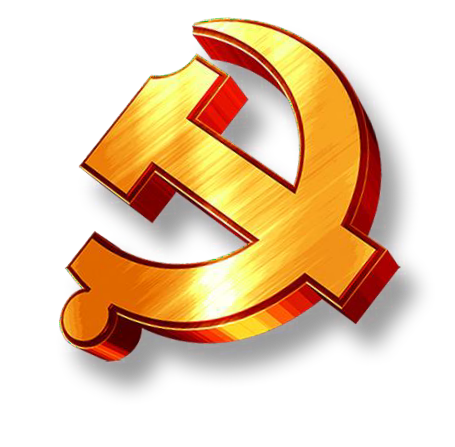 点击此处输入标题
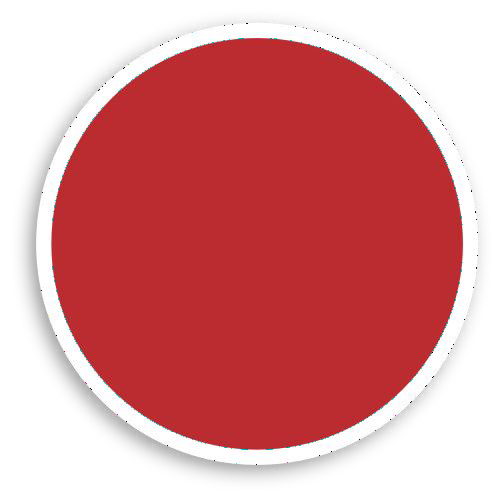 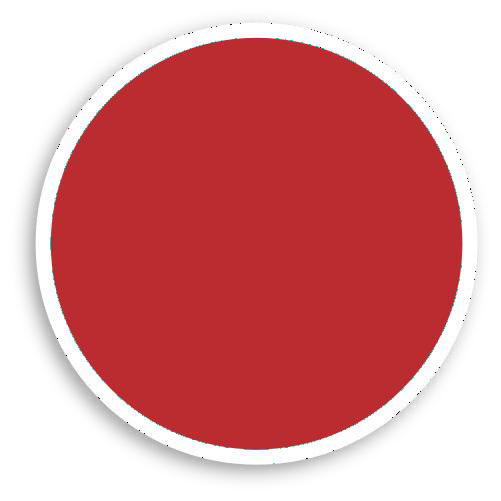 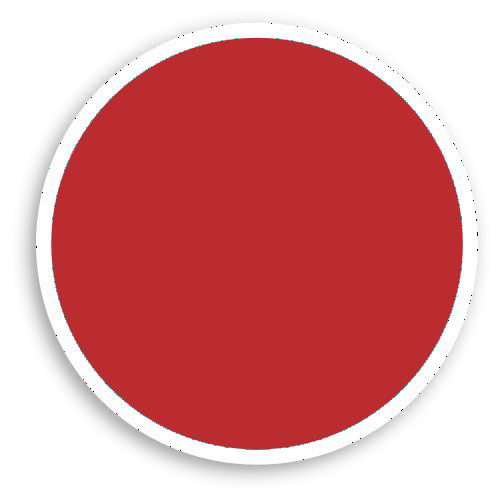 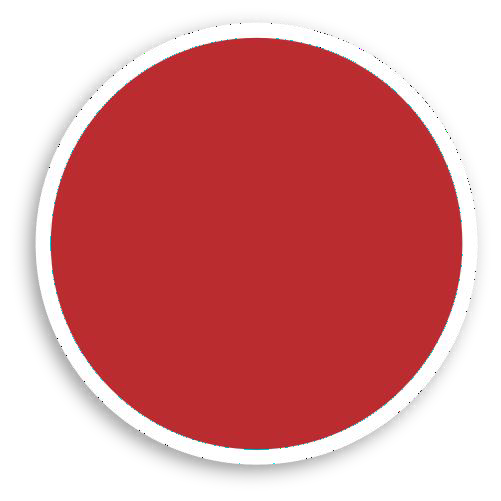 +
+
=
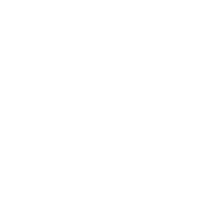 填加文字标题
单击此处文本单击添加文本 单击此处文本单击添加文本 单击此处文本单击添加文本
填加文字标题
单击此处文本单击添加文本 单击此处文本单击添加文本 单击此处文本单击添加文本
填加文字标题
单击此处文本单击添加文本 单击此处文本单击添加文本 单击此处文本单击添加文本
填加文字标题
单击此处文本单击添加文本 单击此处文本单击添加文本 单击此处文本单击添加文本
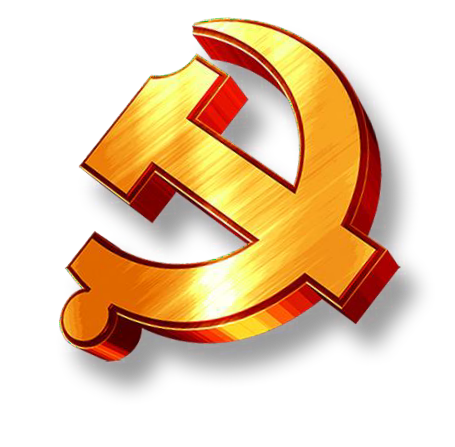 点击此处输入标题
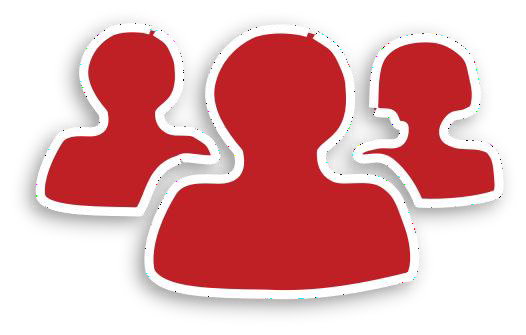 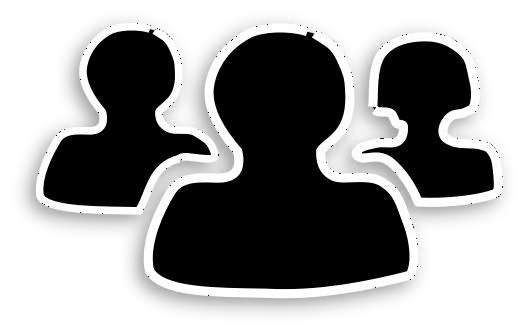 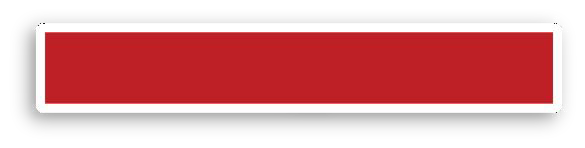 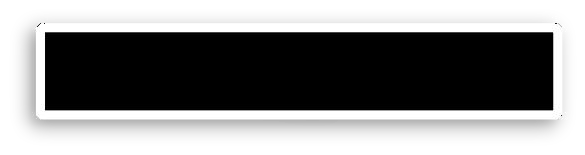 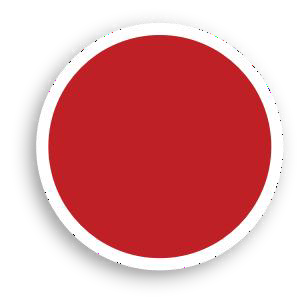 A组
B组
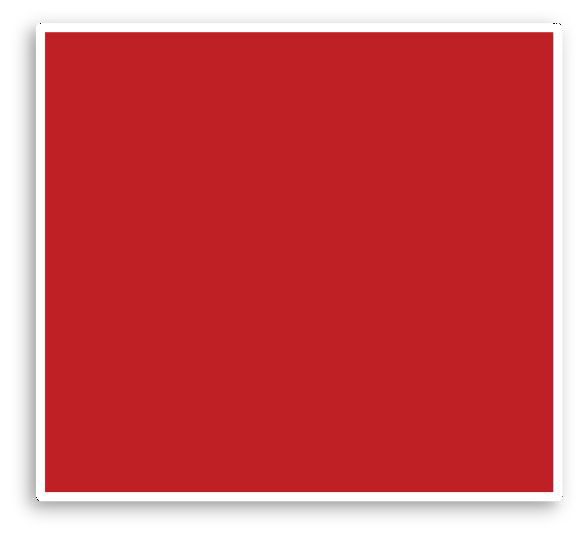 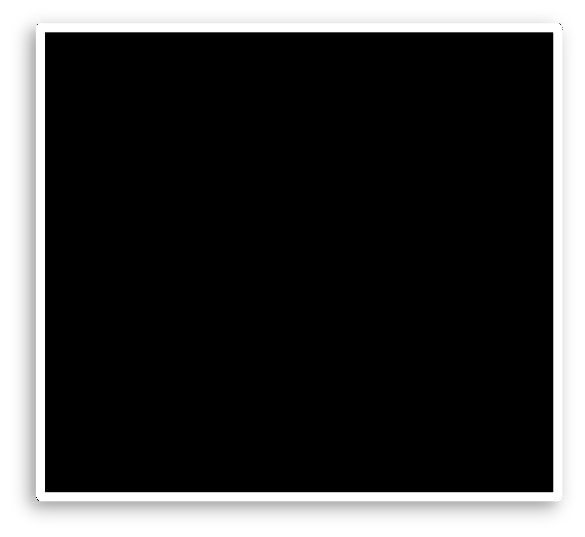 您的内容打在这里， 或者通过复制您的  文本后，在此框中  选择粘贴，并选择  只保留文字。
您的内容打在这里， 或者通过复制您的  文本后，在此框中  选择粘贴，并选择  只保留文字。
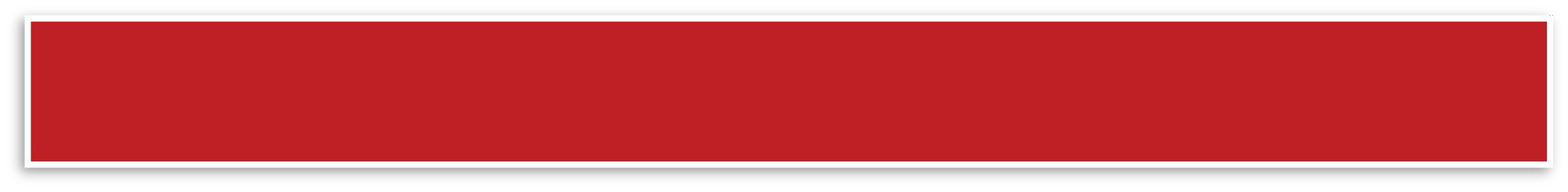 您的内容打在这里，或者通过复制您的文本后，在此框中选择粘贴，并选择只保留文字。 在此录入上述图表的综合描述说明，在此录入上述图表的综合描述说明。
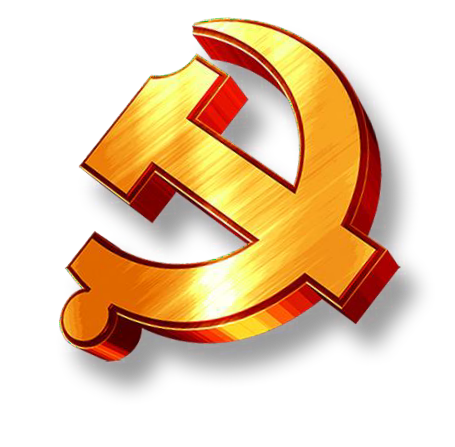 点击此处输入标题
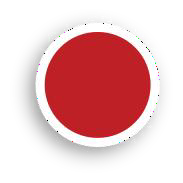 03
点击输入标题文本
点击输入本栏的具体文 字， 简明扼要的说明分 项内容， 请根据您的具 体内容酌情修改。
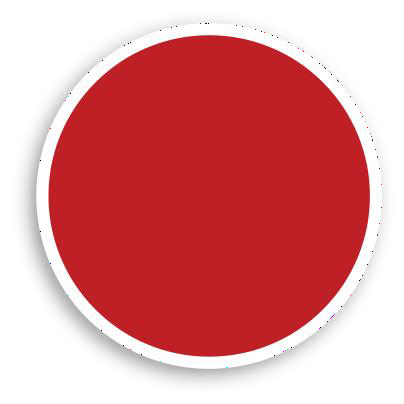 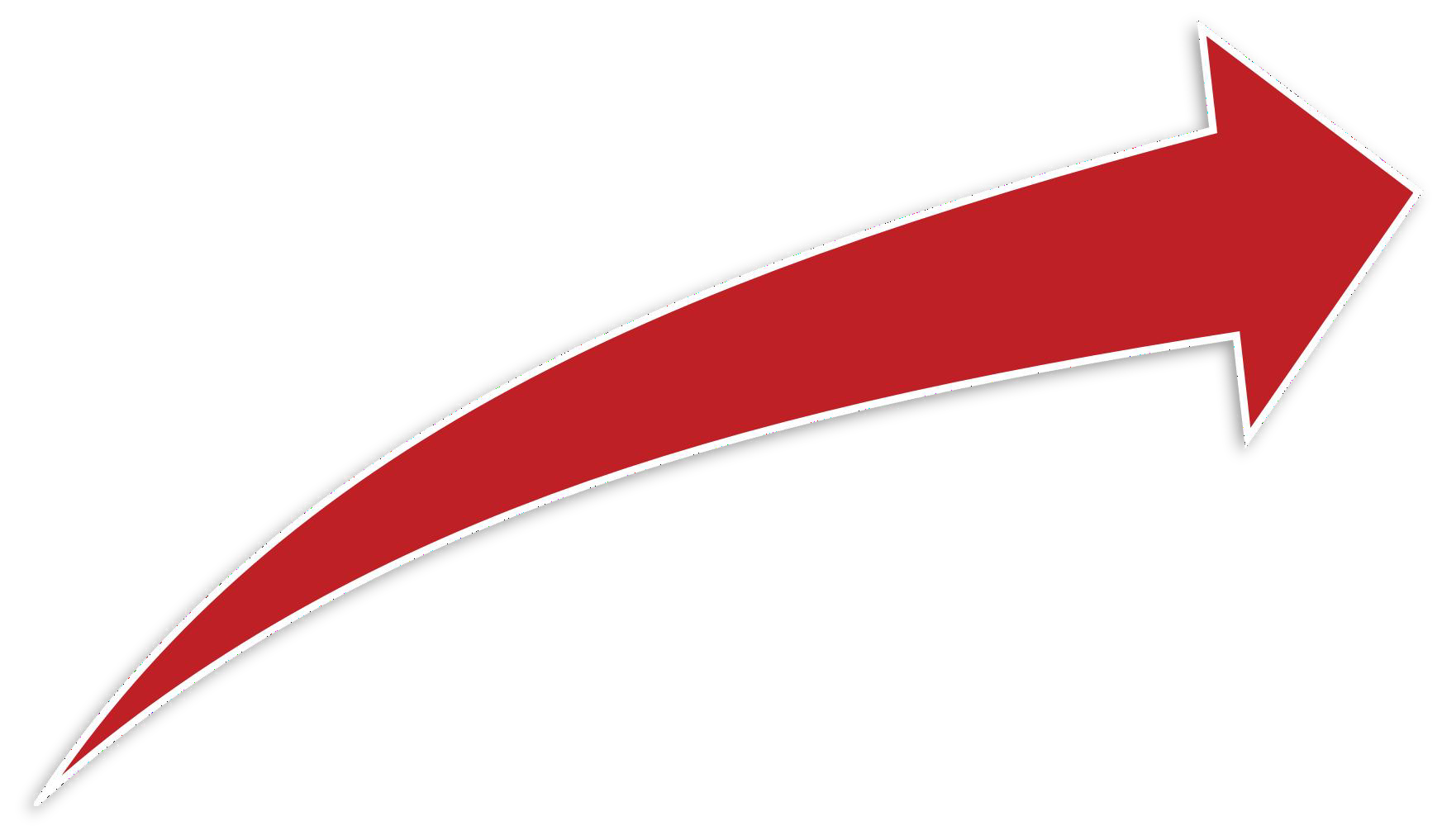 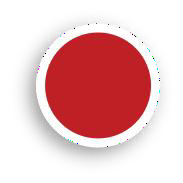 点击输入标题文本	02
点击输入本栏的具体文字，简 明扼要的说明分项内容，请根 据您的具体内容酌情修改。
输入文本
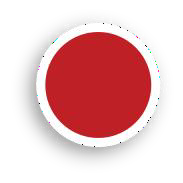 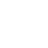 点击输入标题文本	01
点击输入本栏的具体文 字，简明扼要的说明分 项内容，请根据您的具 体内容酌情修改。
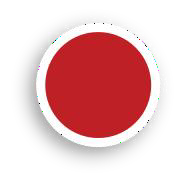 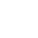 04
点击输入标题文本
点击输入本栏的具体文字，简 明扼要的说明分项内容，请根 据您的具体内容酌情修改。
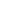 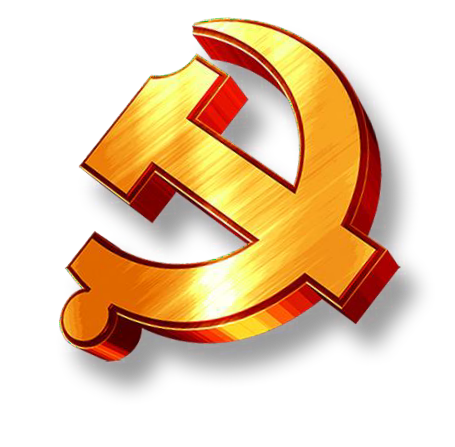 点击此处输入标题
详写内容……点击输入本页需要详写的文字内容， 简明扼要，此为概念图解，根据您的具体内容酌 情修改。
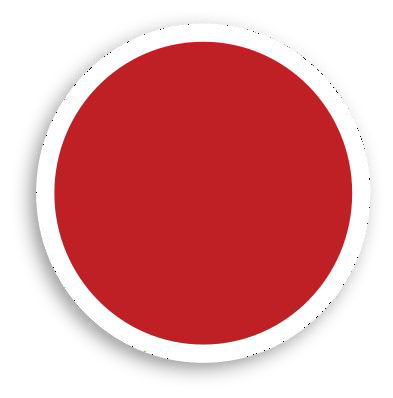 添加 关键字
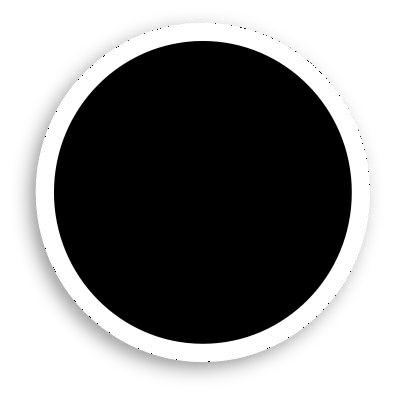 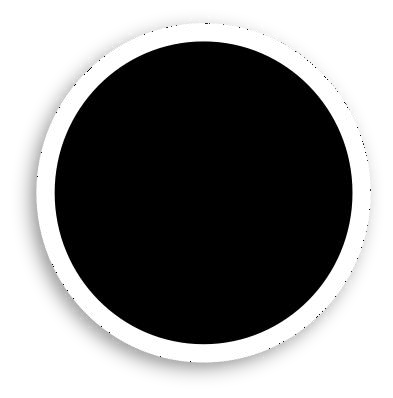 添加 关键字
添加 关键字
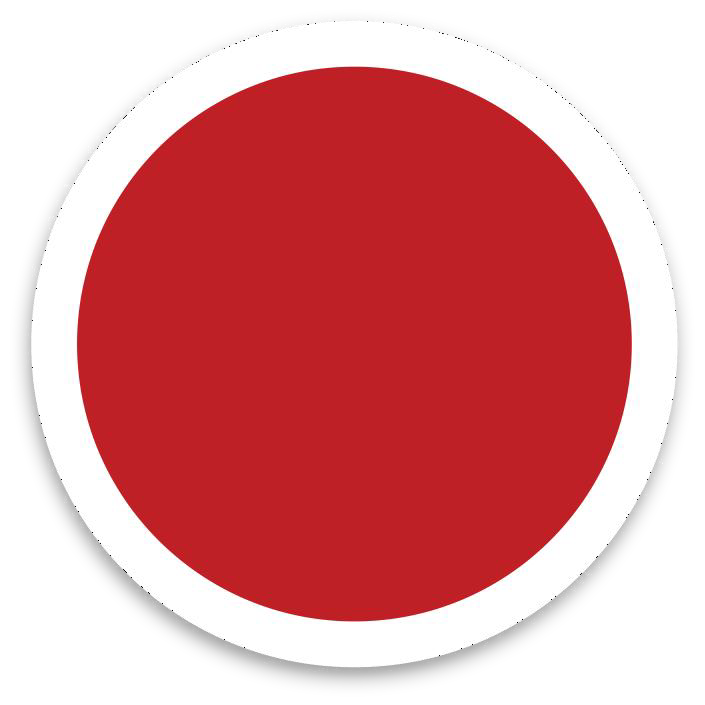 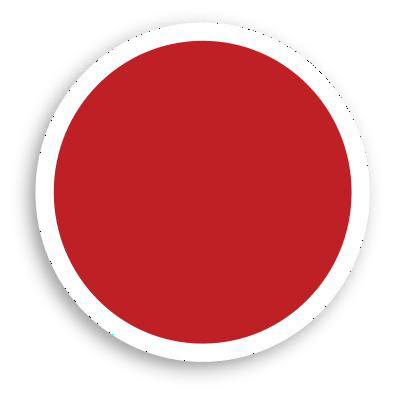 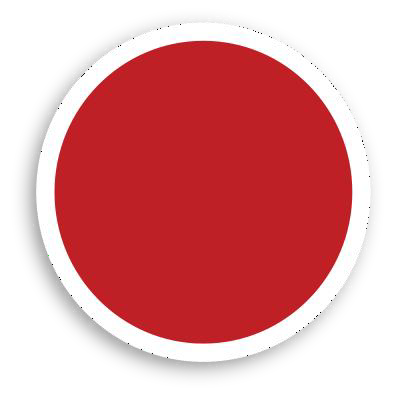 点击添加 标题内容
添加 关键字
添加 关键字
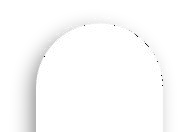 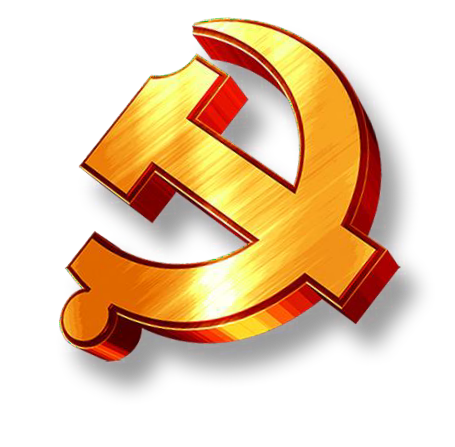 点击此处输入标题
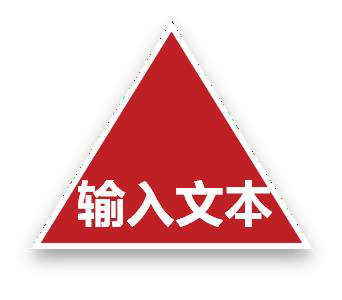 点击输入标题文本
点击输入本栏的具体文字，简明扼要的说明分项 内容，此为概念图解，请根据您的具体内容酌情 修改。
点击输入标题文本
点击输入本栏的具体文字，简明扼要的说明分项 内容，此为概念图解，请根据您的具体内容酌情 修改。
点击输入标题文本
点击输入本栏的具体文字，简明扼要的说明分项 内容，此为概念图解，请根据您的具体内容酌情
修点改击。输入标题文本
点击输入本栏的具体文字，简明扼要的说明分项 内容，此为概念图解，请根据您的具体内容酌情 修改。
点击输入标题文本
点击输入本栏的具体文字，简明扼要的说明分项 内容，此为概念图解，请根据您的具体内容酌情 修改。
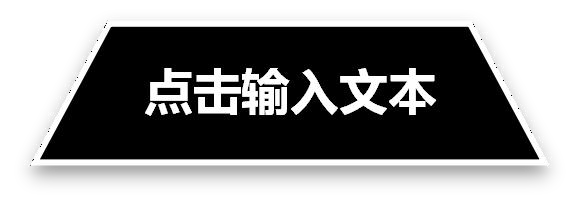 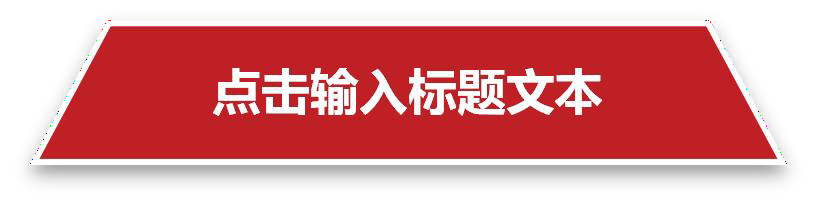 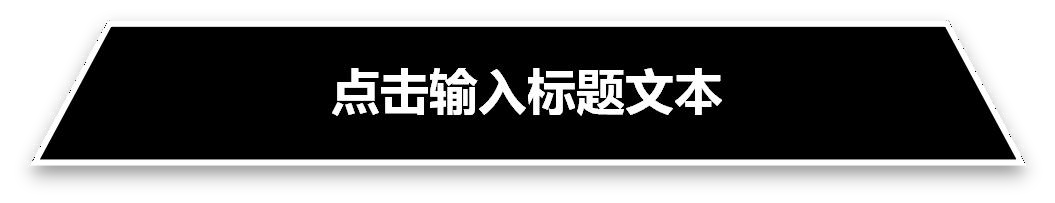 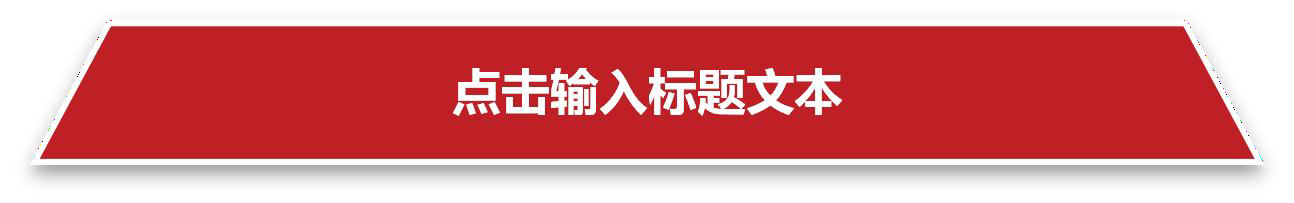 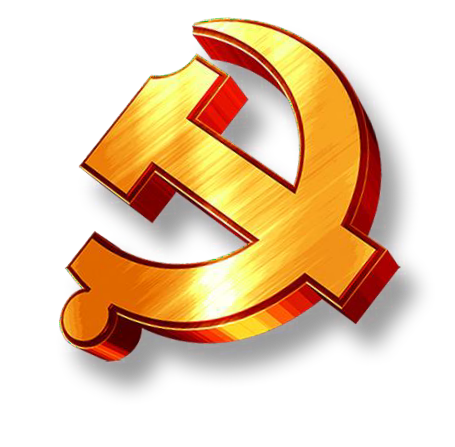 点击此处输入标题
详写内容……点击输入本栏的具 体文字，简明扼要的说明分项 内容，此为概念图解，请根据 您的具体内容酌情修改。
详写内容……点击输入本栏的具 体文字，简明扼要的说明分项 内容，此为概念图解，请根据 您的具体内容酌情修改。
详写内容……点击输入本栏的具 体文字，简明扼要的说明分项 内容，此为概念图解，请根据 您的具体内容酌情修改。
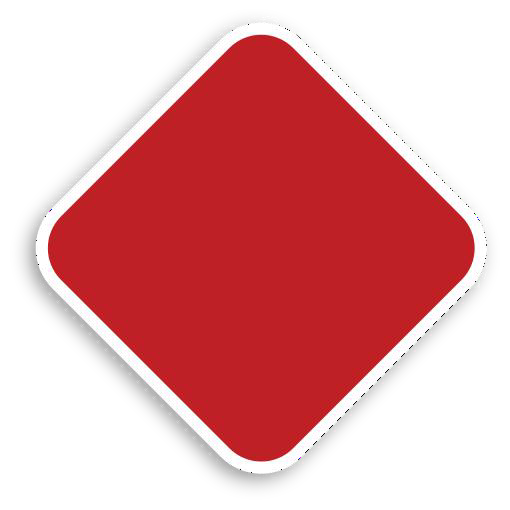 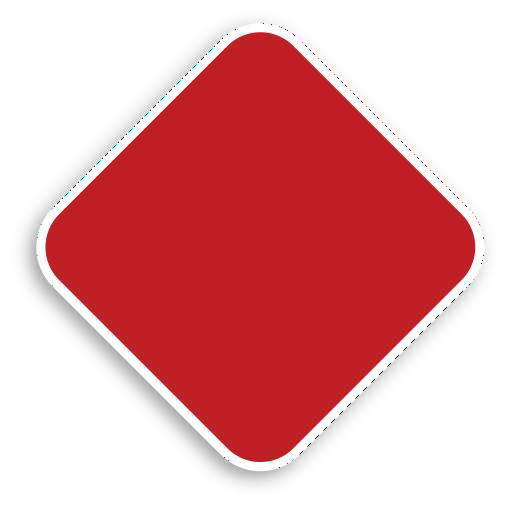 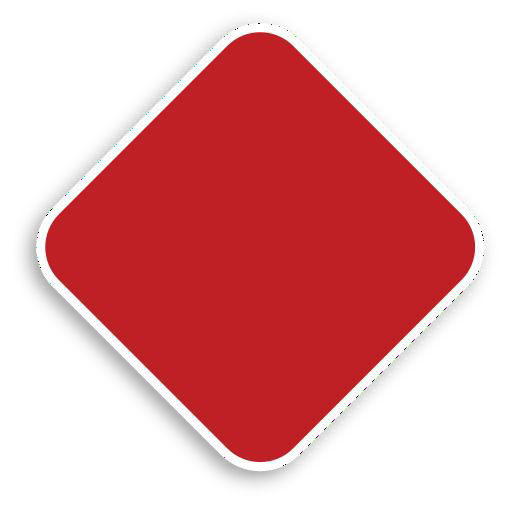 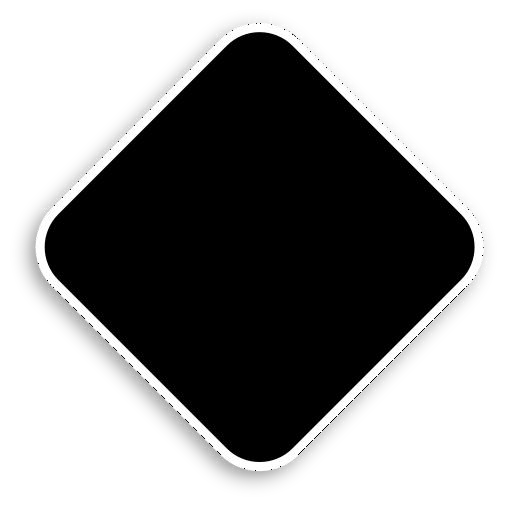 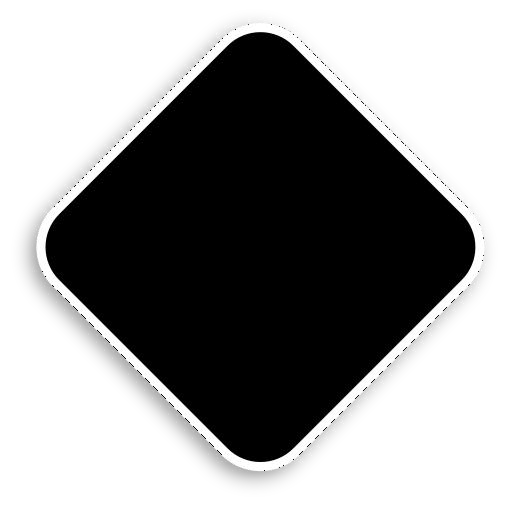 点击输入标 题内容
点击输入标 题内容
点击输入标 题内容
点击输入标 题内容
点击输入标 题内容
详写内容……点击输入本栏的具 体文字，简明扼要的说明分项 内容，此为概念图解，请根据 您的具体内容酌情修改。
详写内容……点击输入本栏的具 体文字，简明扼要的说明分项 内容，此为概念图解，请根据 您的具体内容酌情修改。
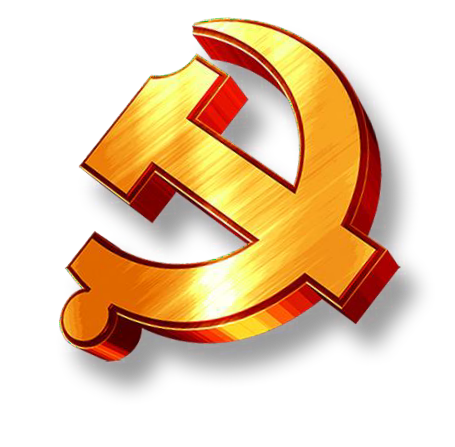 点击此处输入标题
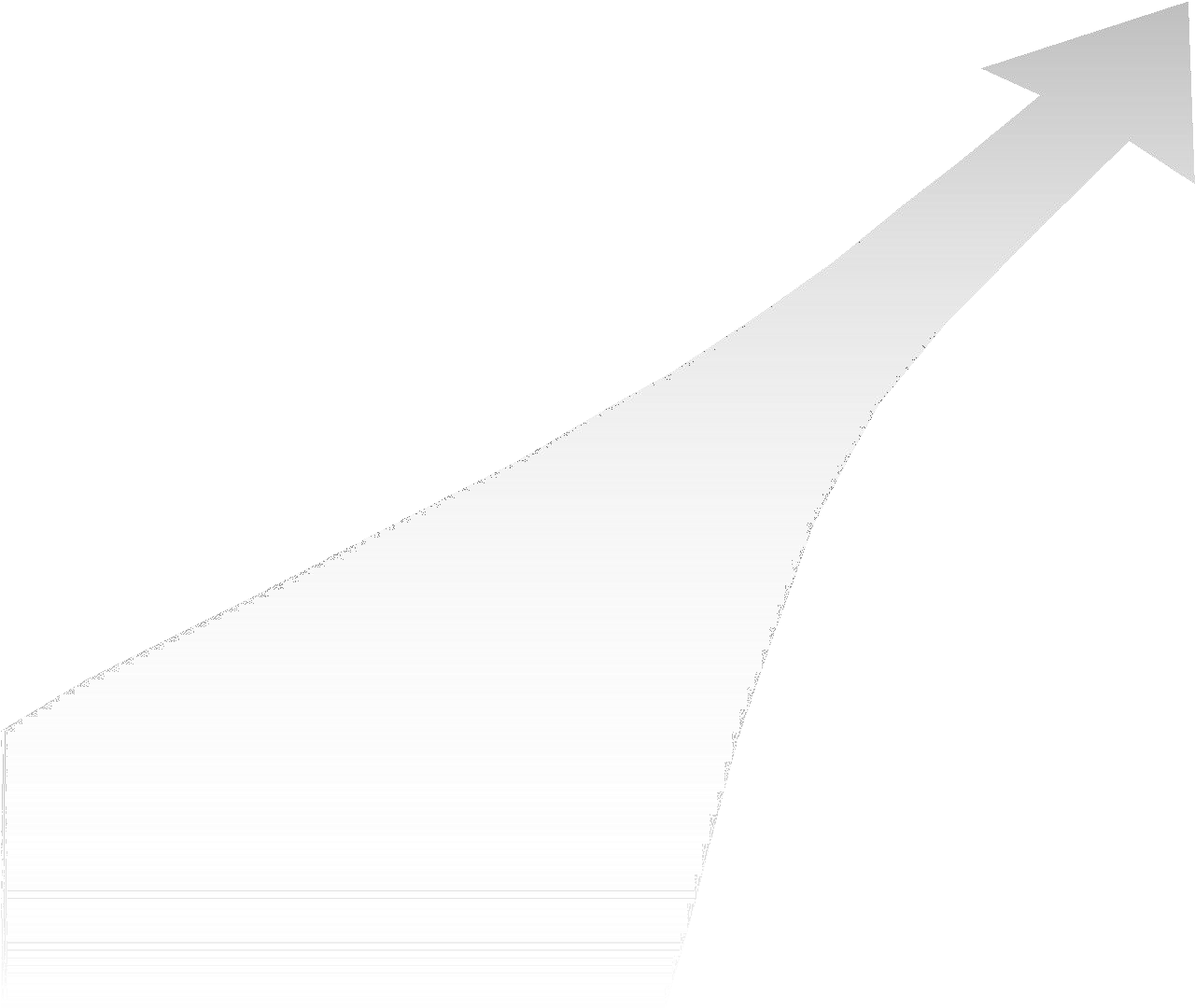 添加标题内容文字
您的内容打在这里，或者通过复制您的文  本后，在此框中选择粘贴，并选择只保留  文字。在此录入上述图表的综合描述说明。
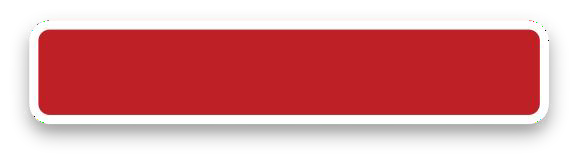 单击此处添加文本 单击此处添加文本
添加标题内容文字
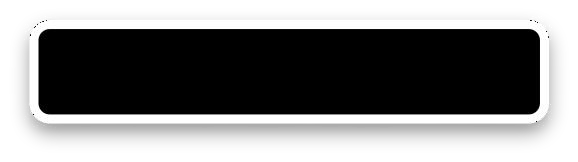 单击此处添加文本 单击此处添加文本
添加标题内容文字
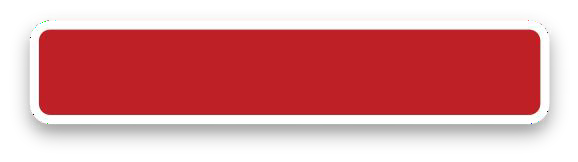 单击此处添加文本 单击此处添加文本
添加标题内容文字
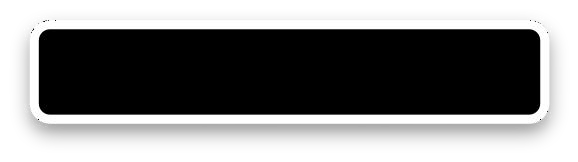 单击此处添加文本 单击此处添加文本
添加标题内容文字
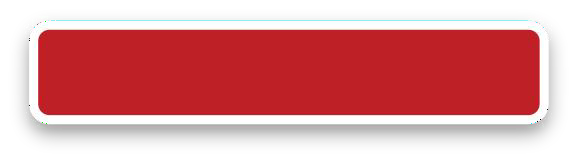 单击此处添加文本 单击此处添加文本
添加标题内容文字
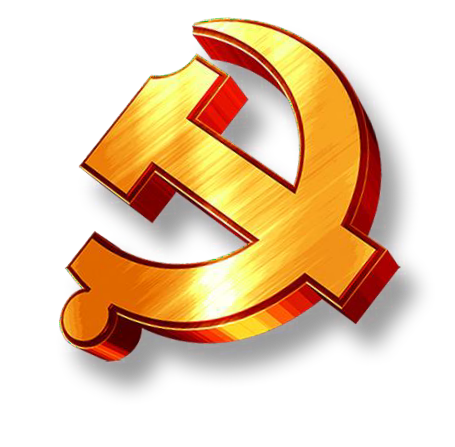 点击此处输入标题
写内容……点击输入本栏的具体文字，简明扼要的说明分项内容，此为概念图解，请根据您的具体内 容酌情修改。写内容……点击输入本栏的具体文字，简明扼要的说明分项内容，此为概念图解，请根 据您的具体内容酌情修改。写内容……点击输入本栏的具体文字，简明扼要的说明分项内容，此为概 念图解，请根据您的具体内容酌情修改。
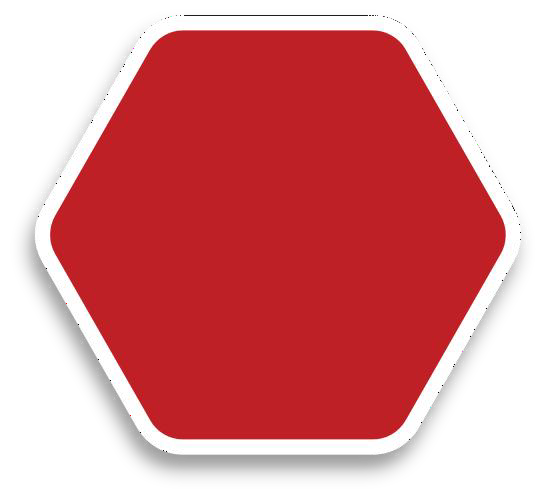 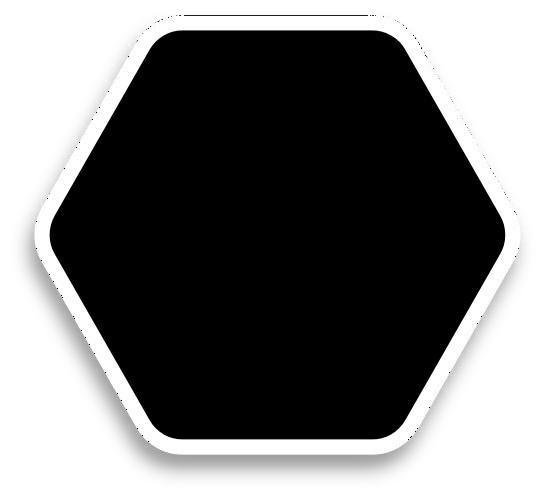 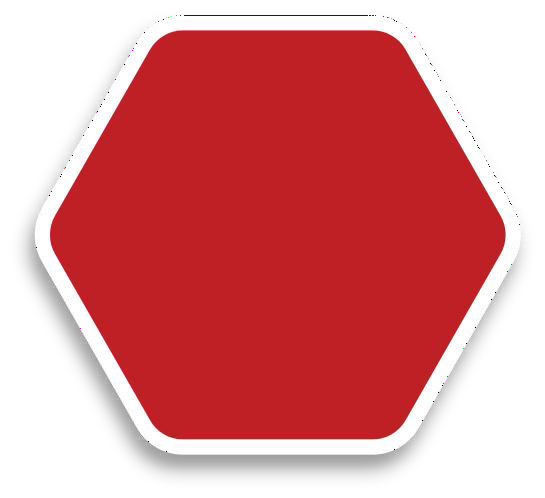 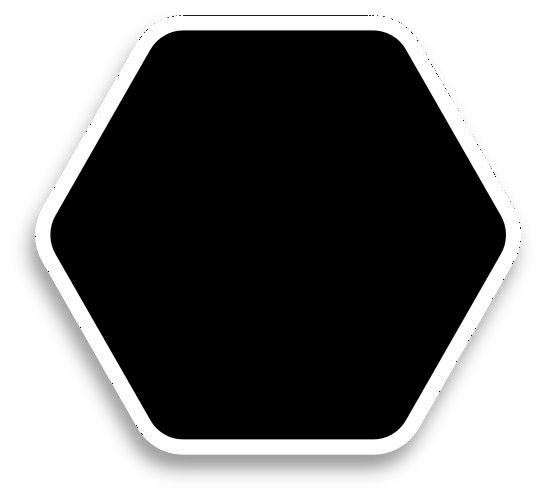 添加 关键字
添加 关键字
添加 关键字
添加 关键字
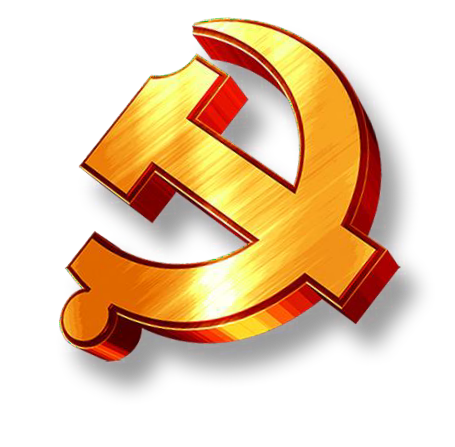 点击此处输入标题
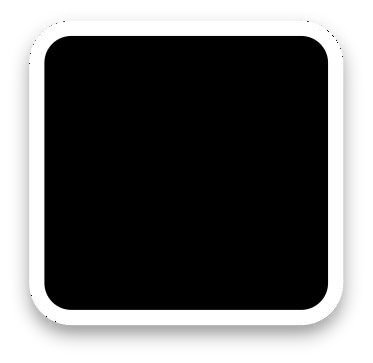 您的内容打在这里，或者通过复制您的文本后，在此框中选择  粘贴，并选择只保留文字。在此录入上述图表的综合描述说明。
添加标题
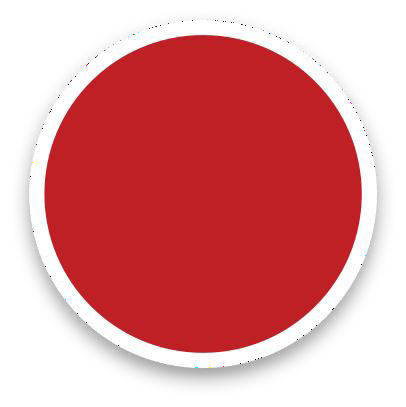 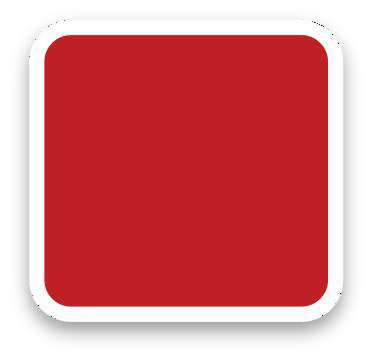 添加 标题
您的内容打在这里，或者通过复制您的文本后，在此框中选择  粘贴，并选择只保留文字。在此录入上述图表的综合描述说明。
添加标题
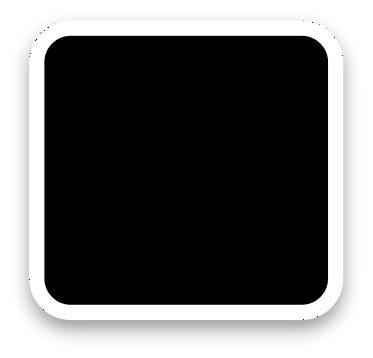 您的内容打在这里，或者通过复制您的文本后，在此框中选择  粘贴，并选择只保留文字。在此录入上述图表的综合描述说明。
添加标题
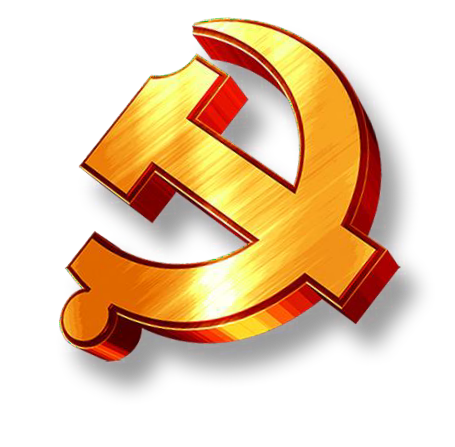 点击此处输入标题
此处添加标题   	
您的内容打在这里，或者通过复制您 的文本后，在此框中选择粘贴

此处添加标题	 	
您的内容打在这里，或者通 过复制您的文本后，在此框
中选择粘贴

此处添加标题	 	
您的内容打在这里，或者通 过复制您的文本后，在此框
中选择粘贴
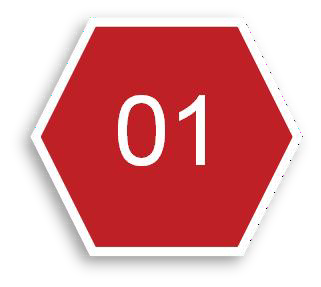 此处添加标题
您的内容打在这里，或者通过 复制您的文本后，在此框中选 择粘贴
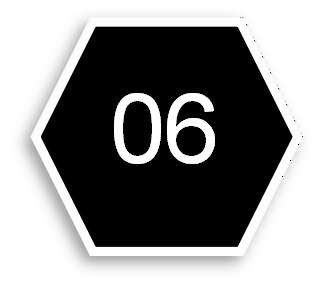 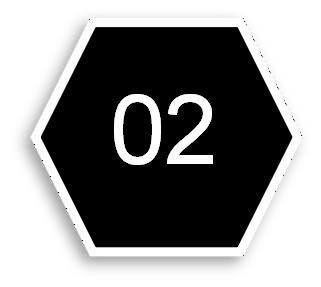 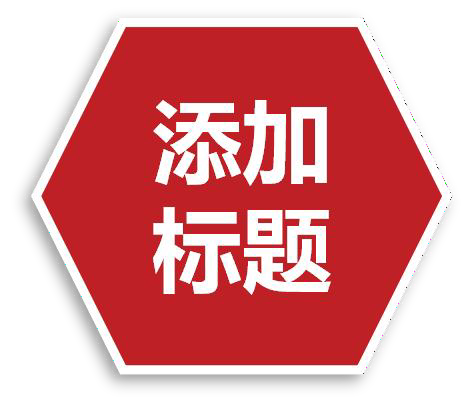 此处添加标题
 	   您的内容打在这里，或者通过 复制您的文本后，在此框中选 择粘贴

此处添加标题
您的内容打在这里，或者通过复制您 的文本后，在此框中选择粘贴
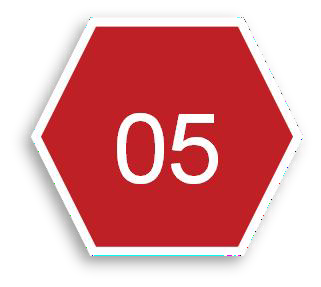 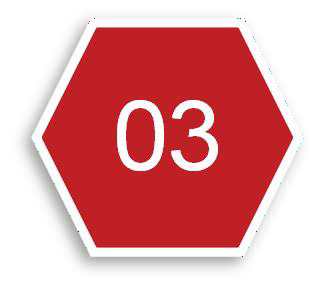 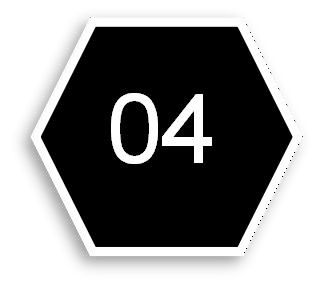 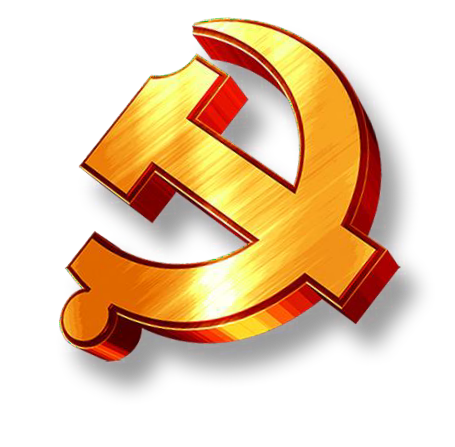 点击此处输入标题
添加标题内容
添加标题内容
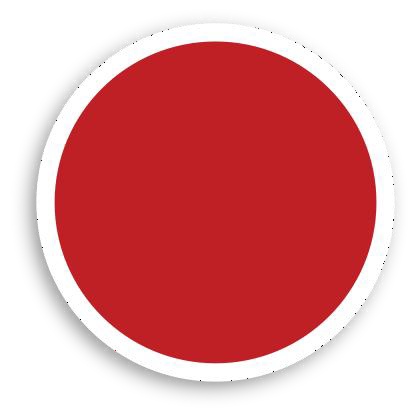 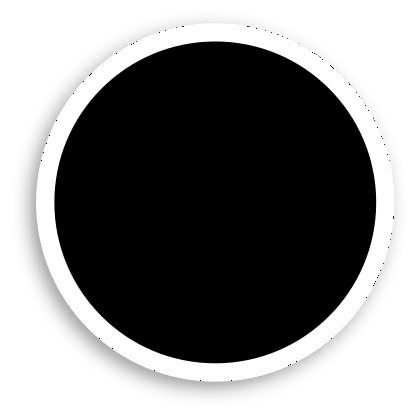 详写内容……点击输入本 栏的具体文字， 简明扼 要的说明分项内容， 此 为概念图解， 请根据您 的具体内容酌情修改
详写内容……点击输入本 栏的具体文字， 简明扼 要的说明分项内容， 此 为概念图解， 请根据您 的具体内容酌情修改
添加 标题
添加 标题
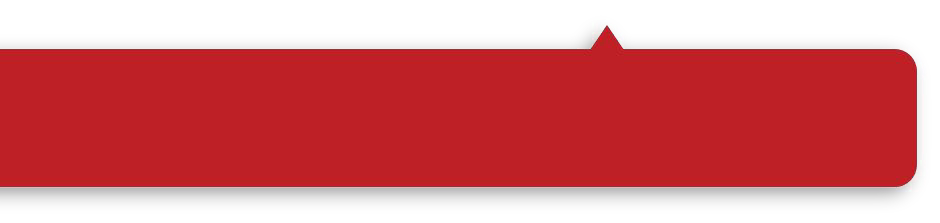 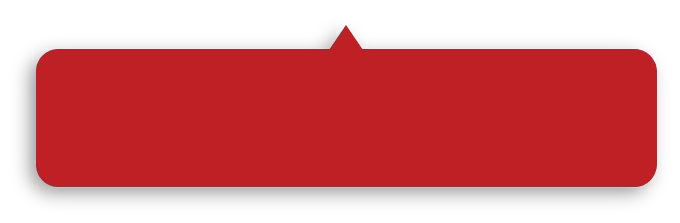 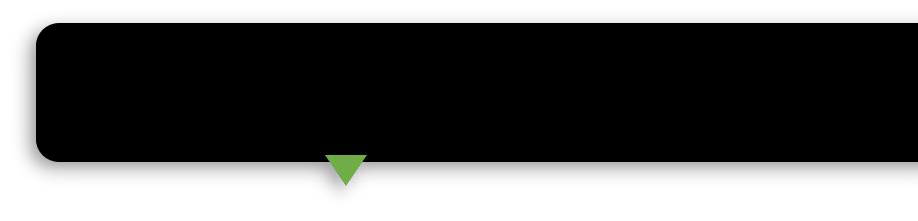 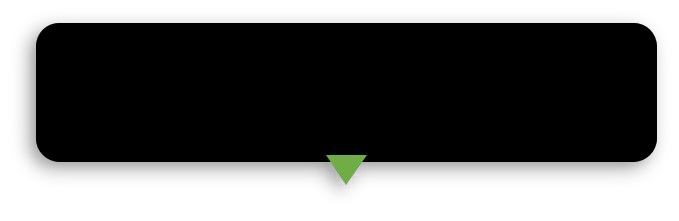 输入文本内容
输入文本内容
输入文本内容
输入文本内容
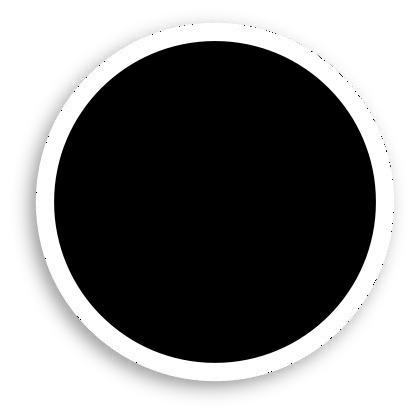 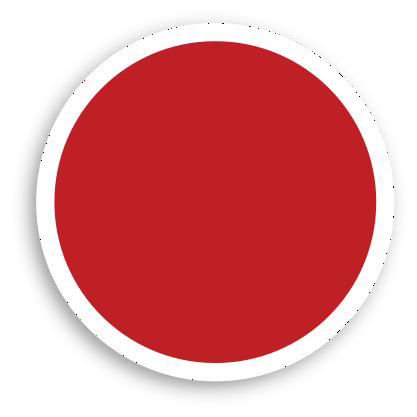 添加标题内容
详写内容……点击输入本 栏的具体文字， 简明扼 要的说明分项内容， 此 为概念图解， 请根据您 的具体内容酌情修改
添加标题内容
详写内容……点击输入本 栏的具体文字， 简明扼 要的说明分项内容， 此 为概念图解， 请根据您 的具体内容酌情修改
添加 标题
添加 标题
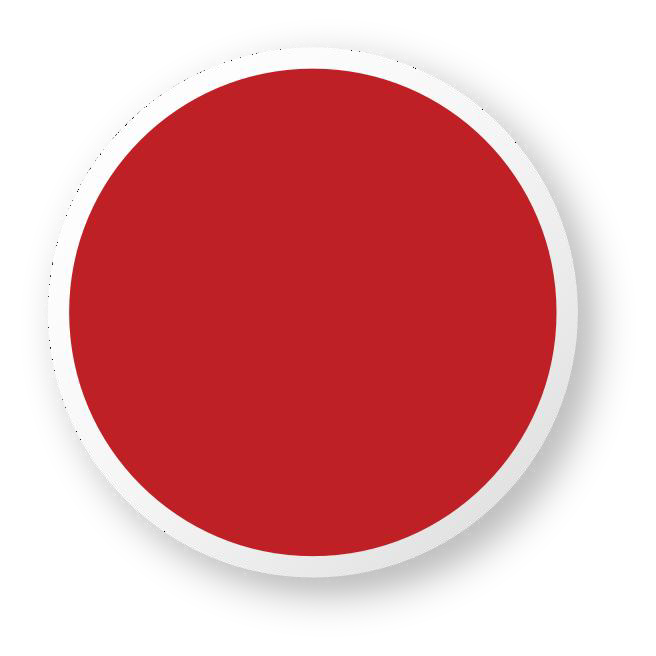 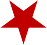 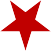 三
单击此处添加标题
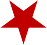 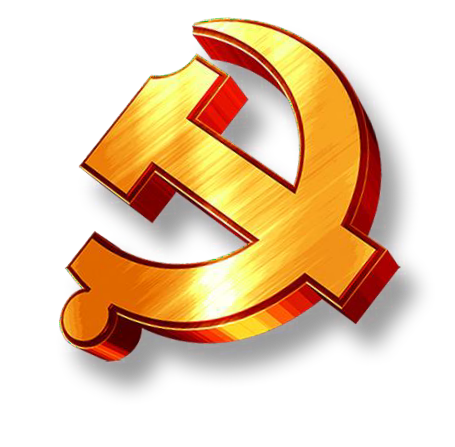 点击此处输入标题
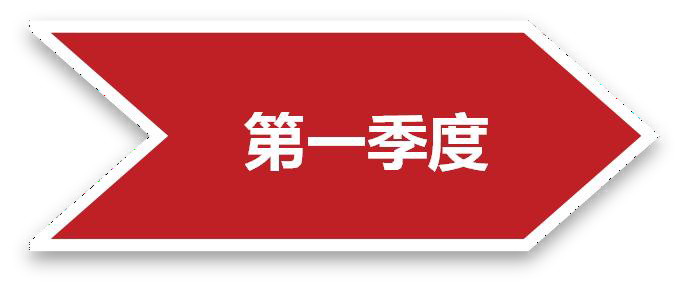 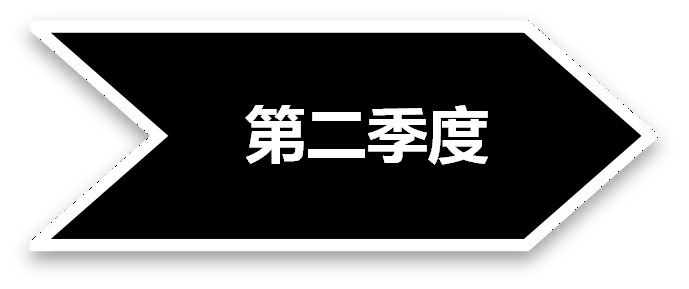 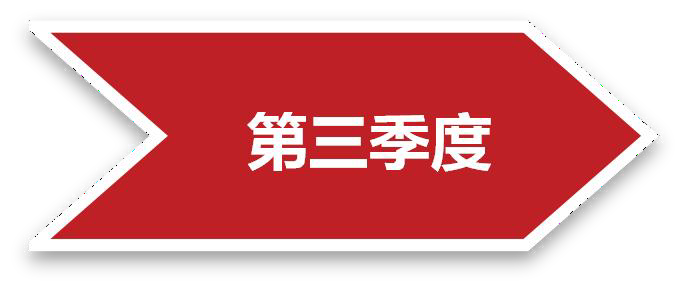 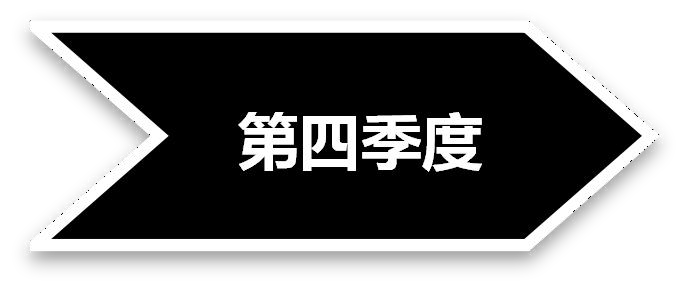 单击添加标题
单击添加标题
单击添加标题
单击添加标题
在此录入上述图表的描述说 明，在此录入上述图表的描 述说明，在此录入上述图表 的描述说明。
在此录入上述图表的描述 说明，在此录入上述图表 的描述说明，在此录入上 述图表的描述说明。
在此录入上述图表的描述说 明，在此录入上述图表的描 述说明，在此录入上述图表 的描述说明。
在此录入上述图表的描述 说明，在此录入上述图表 的描述说明，在此录入上 述图表的描述说明。
您的内容打在这里，或者通过复制您的文本后，在此框中选择粘贴，并选择只保留文字。在此录入上述图表的综合描述说明， 您的内容打在这里，或者通过复制您的文本后，在此框中选择粘贴，并选择只保留文字。
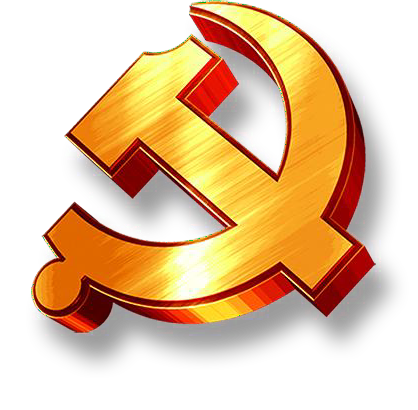 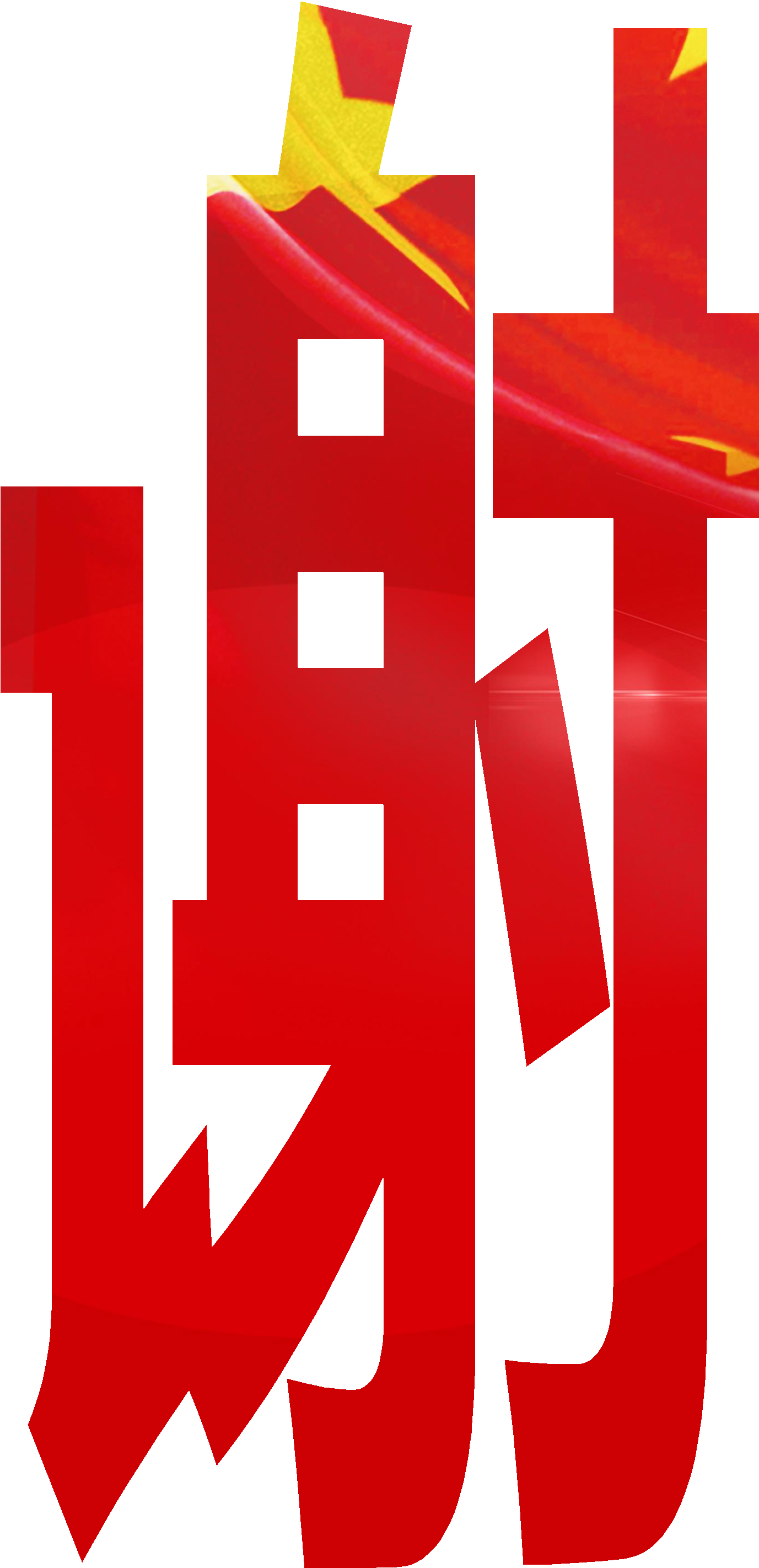 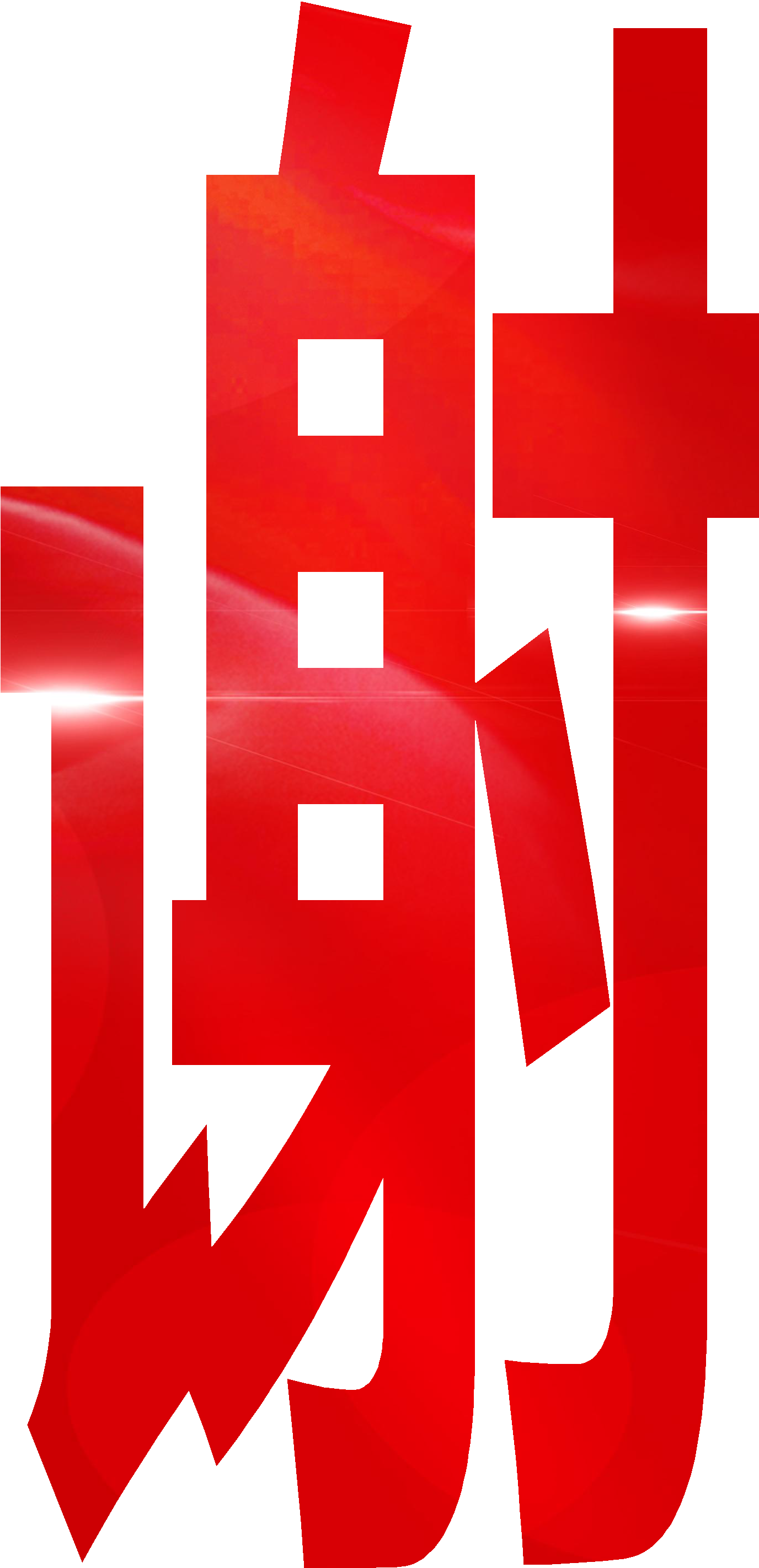 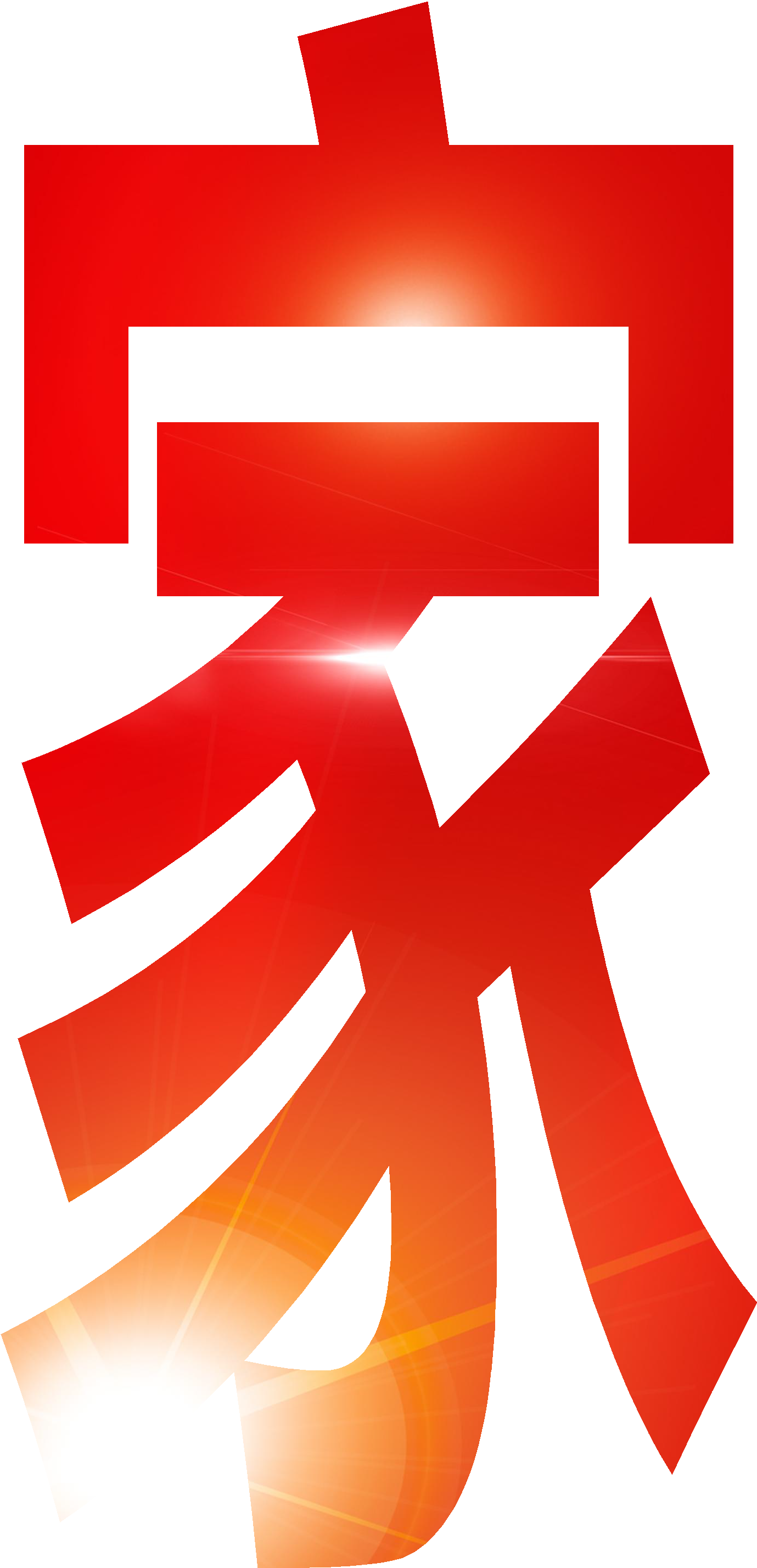 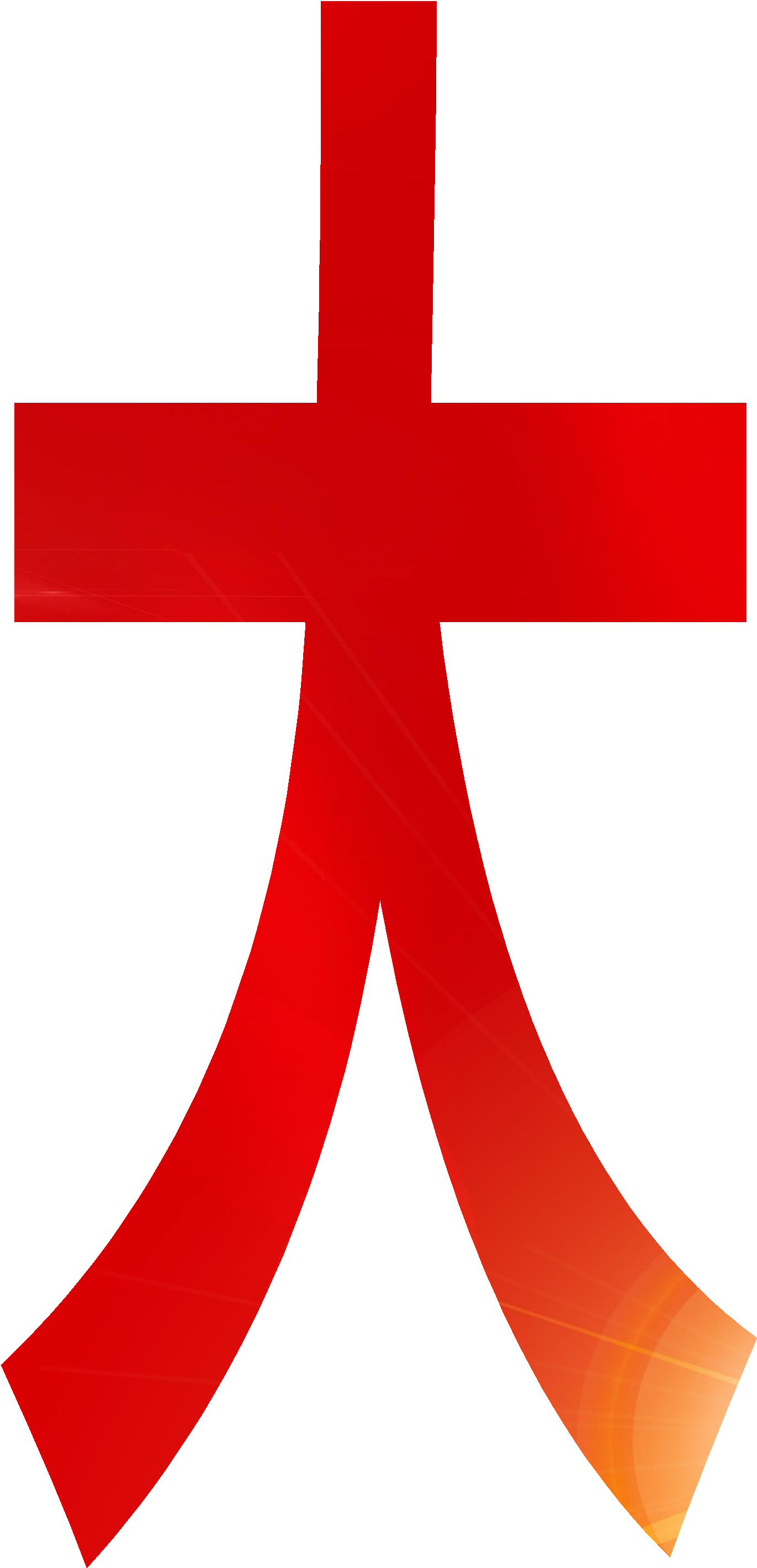 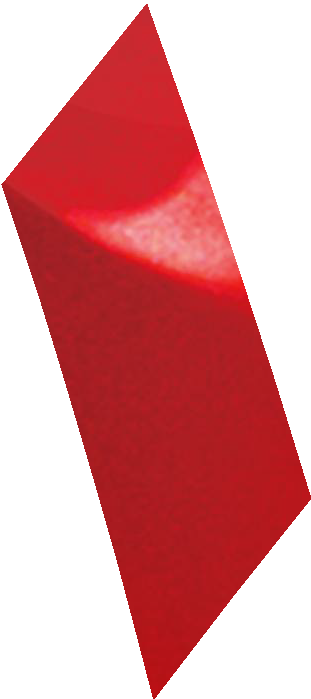 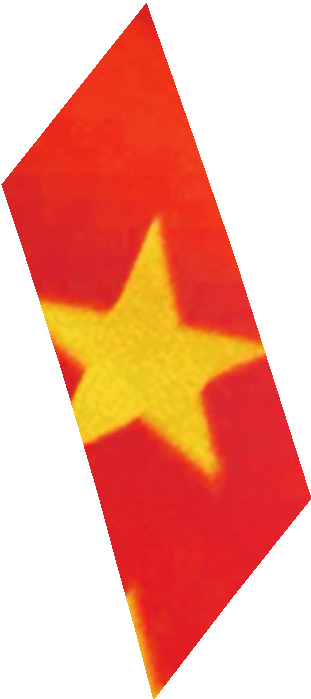 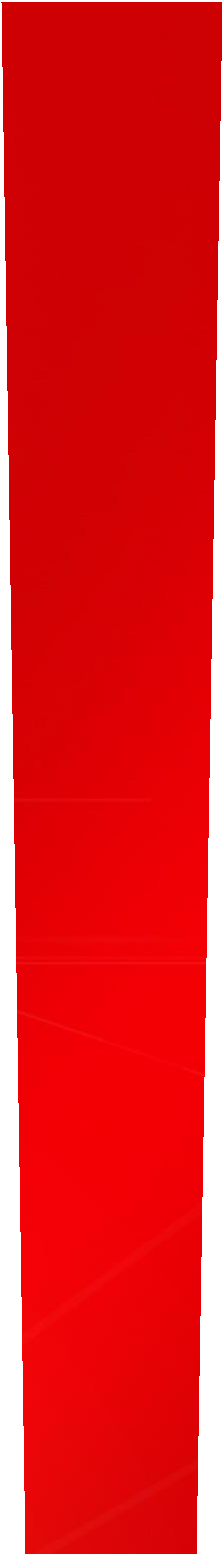 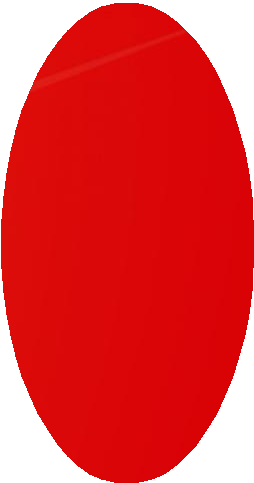 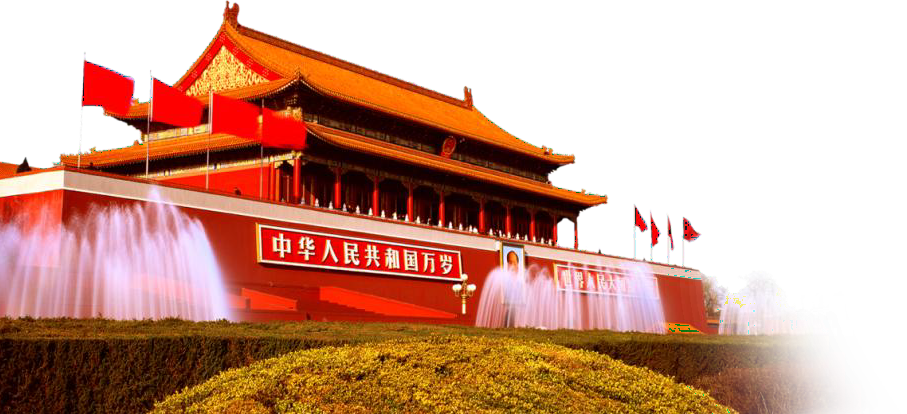